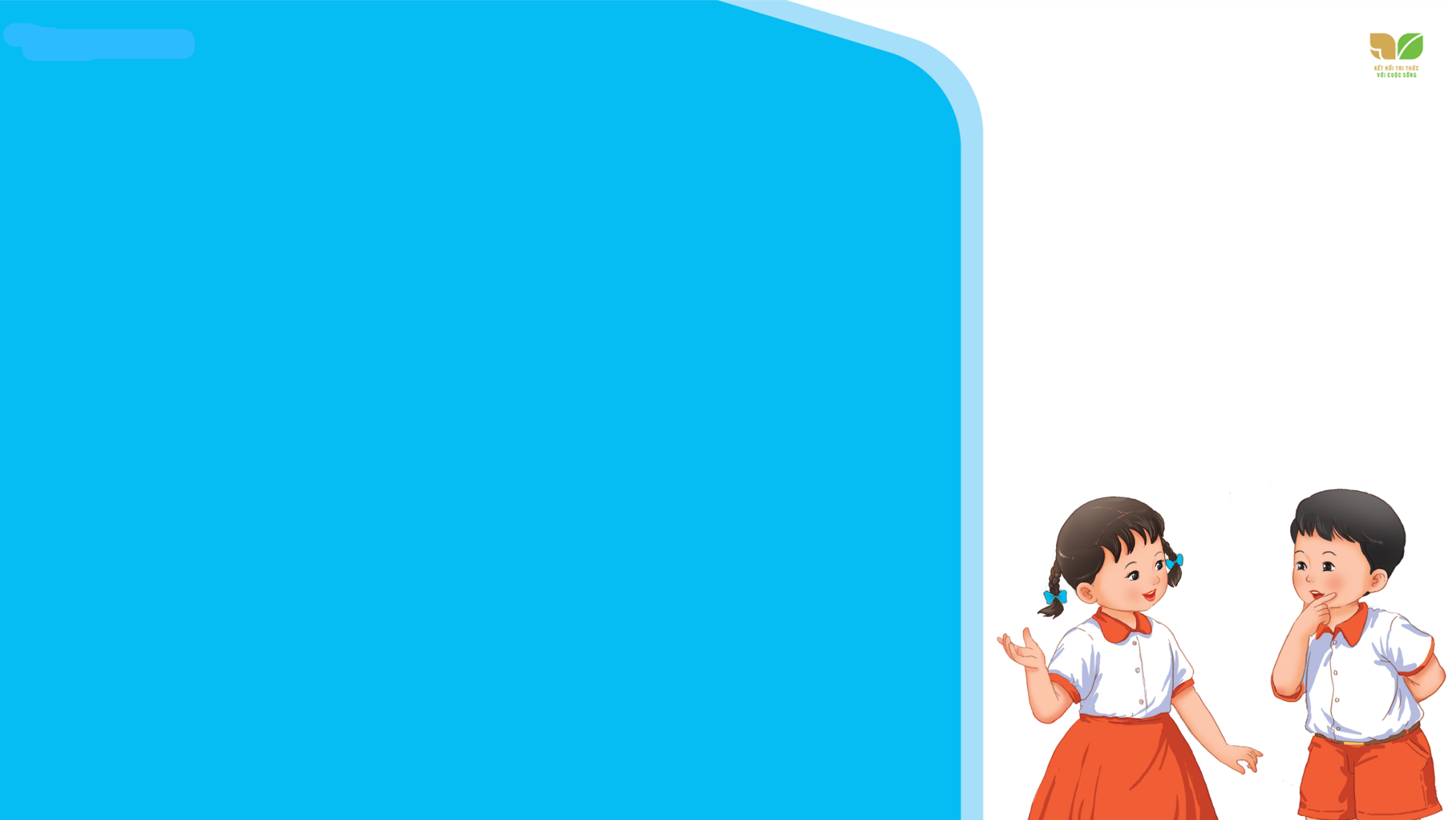 TIẾNG VIỆT 2
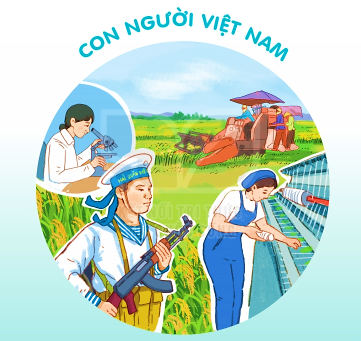 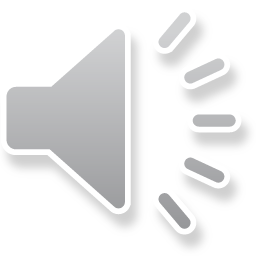 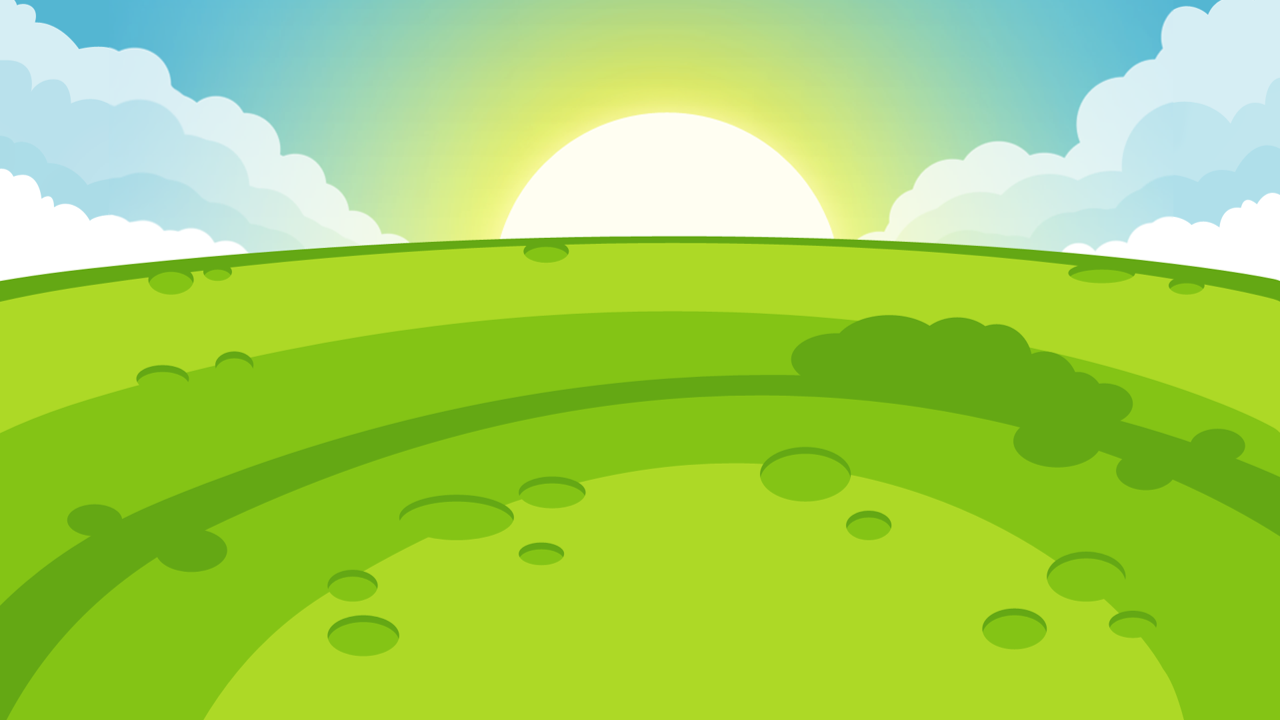 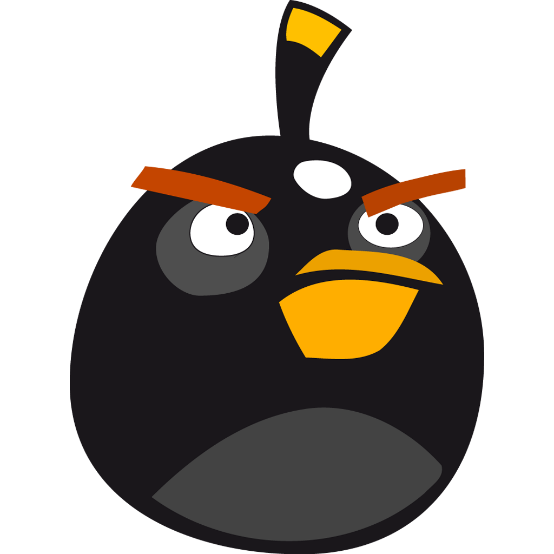 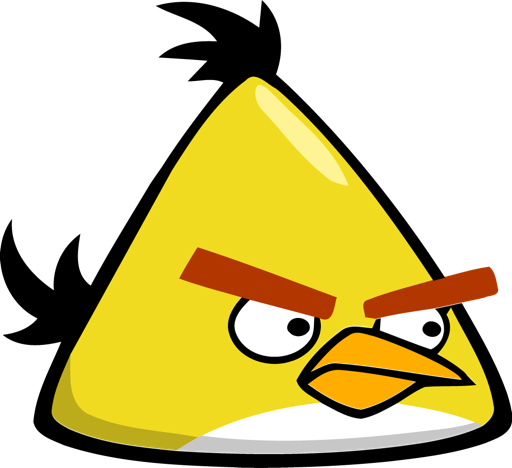 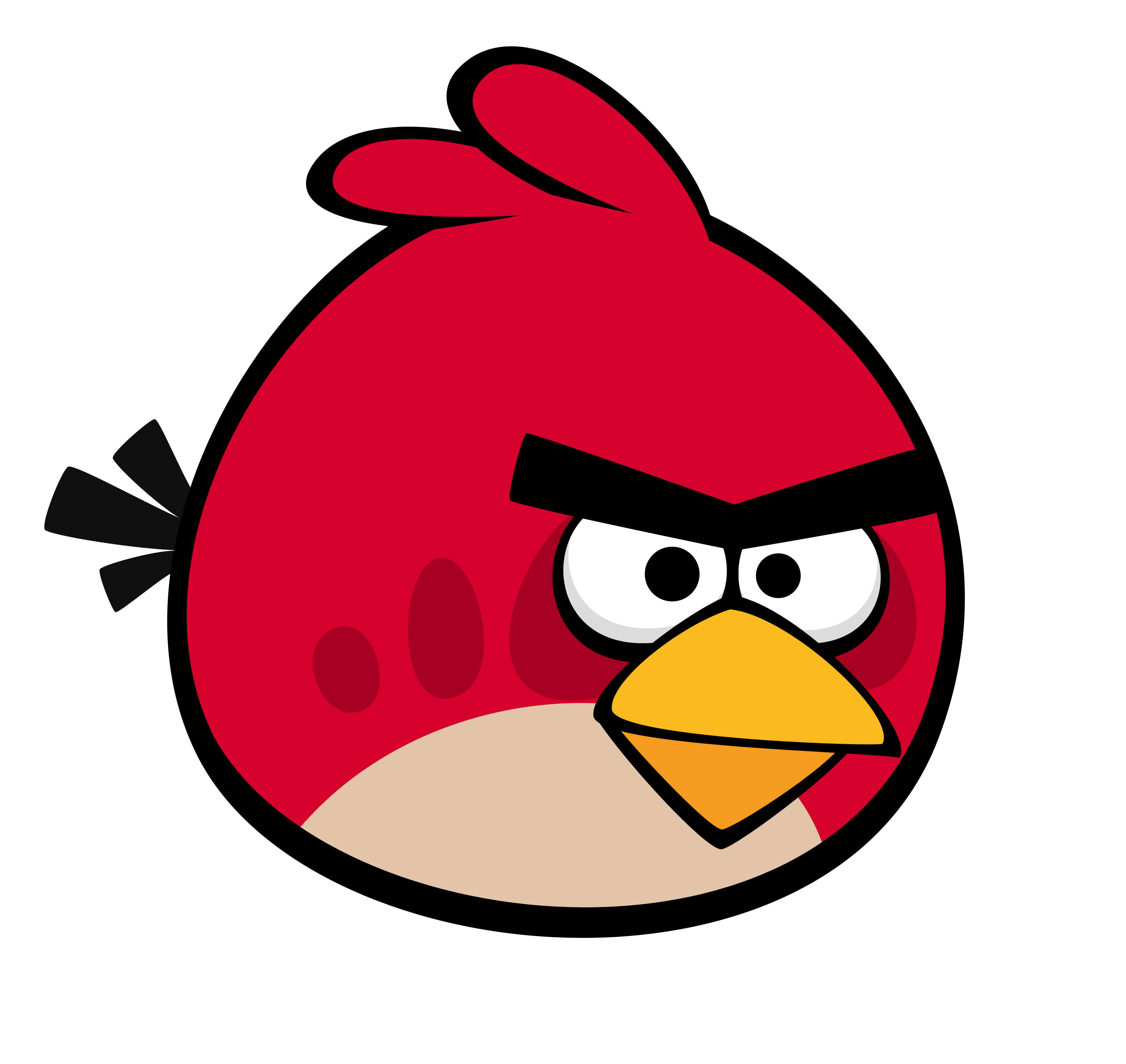 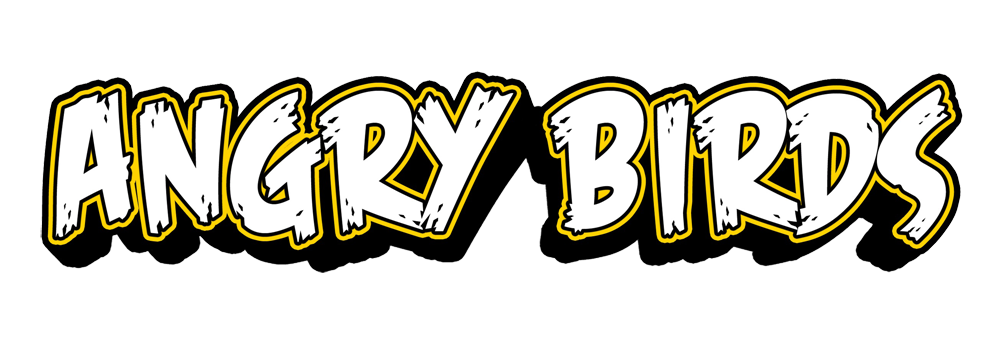 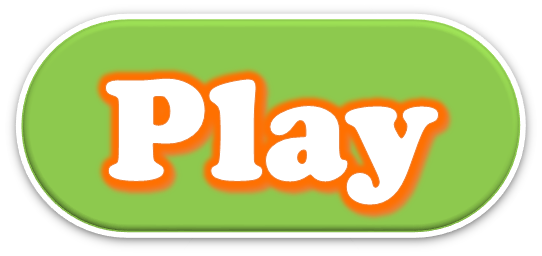 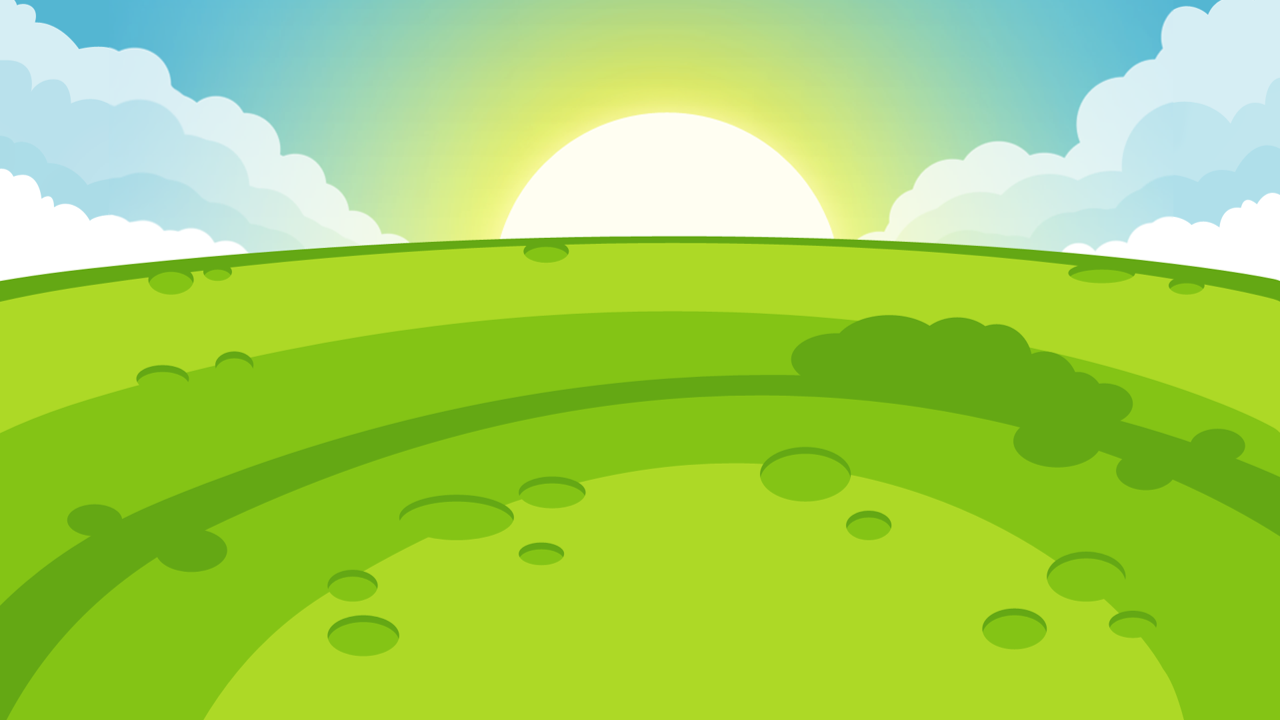 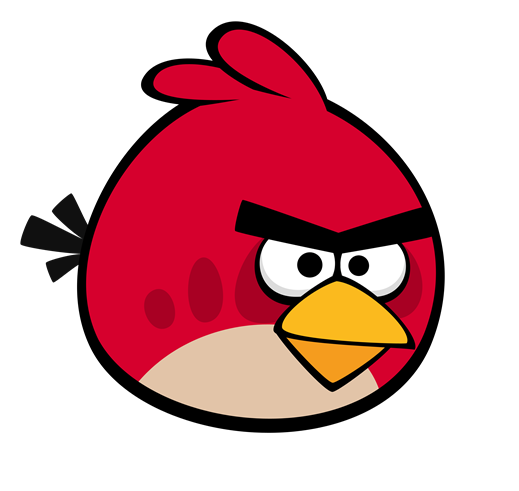 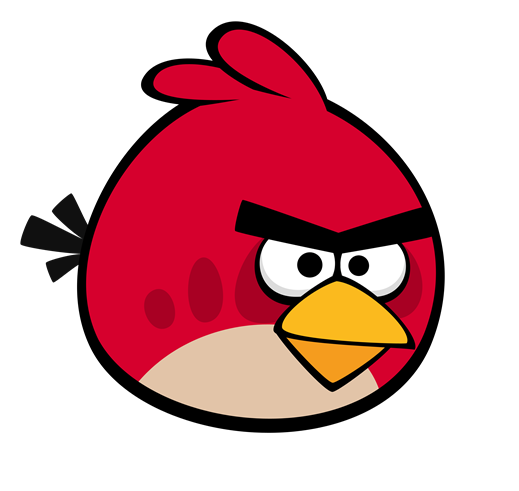 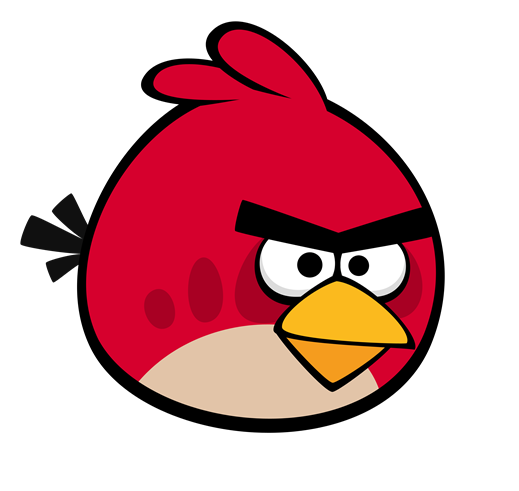 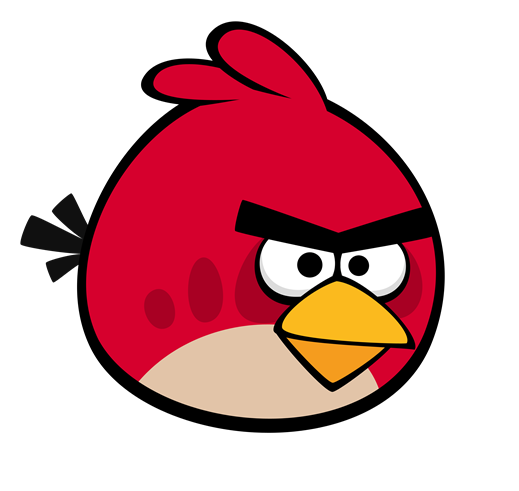 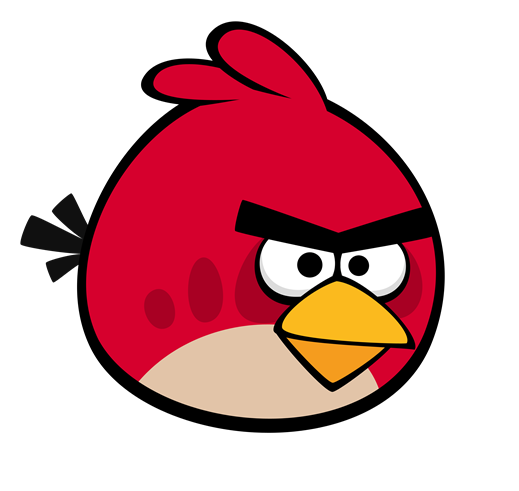 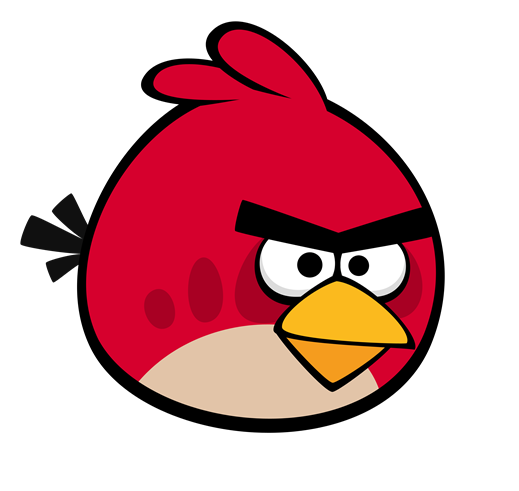 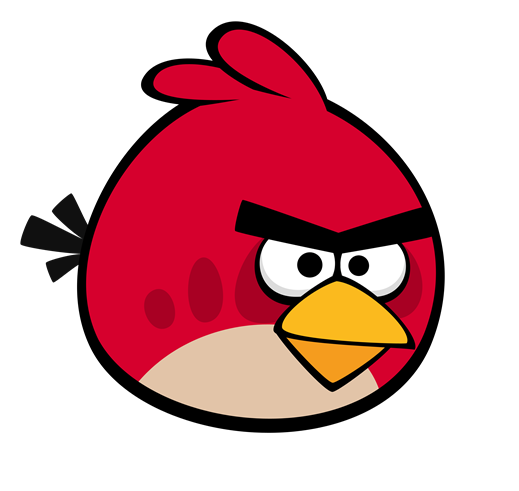 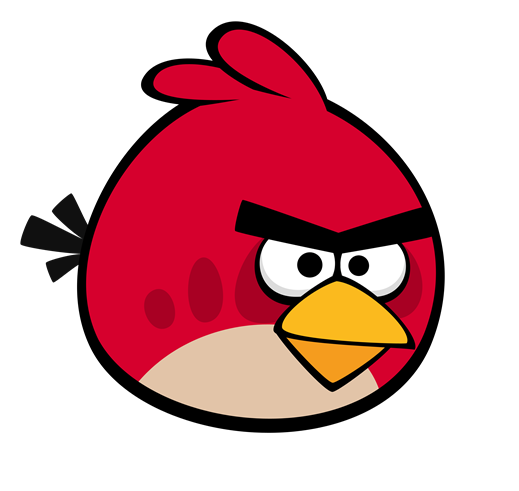 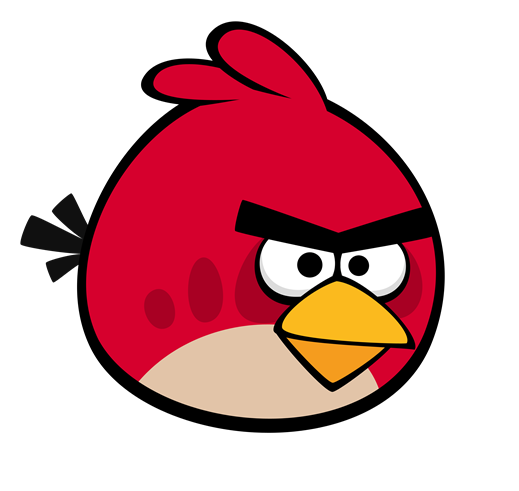 Từ ngữ nào dưới đây chỉ người làm việc trên biển?
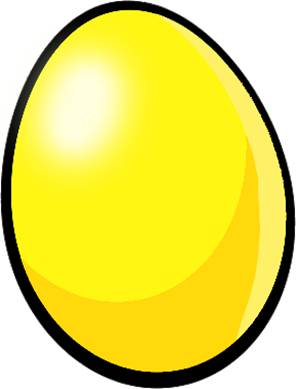 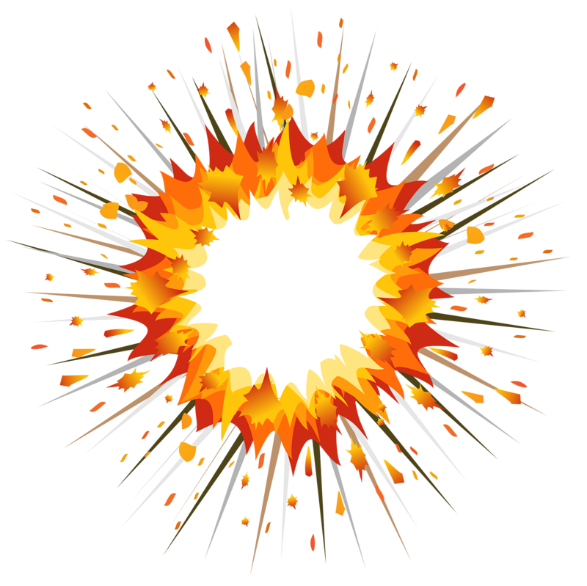 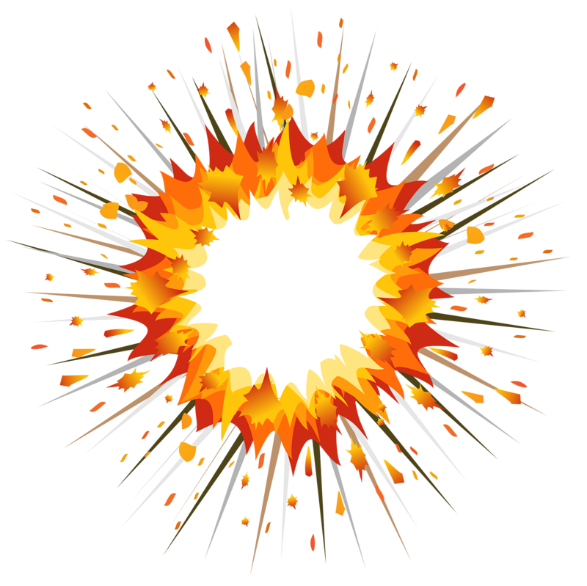 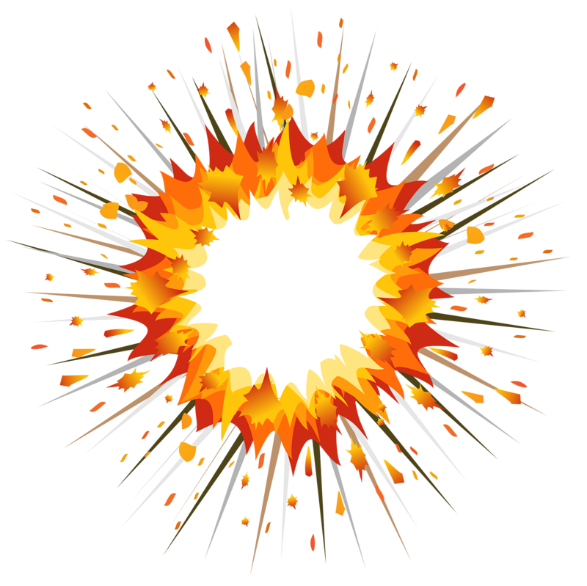 C. ngư dân
A. ca sĩ
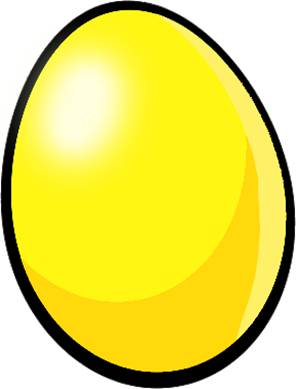 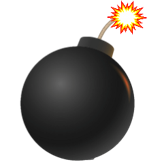 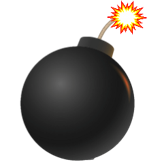 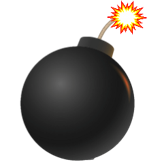 -1
-1
-1
+5
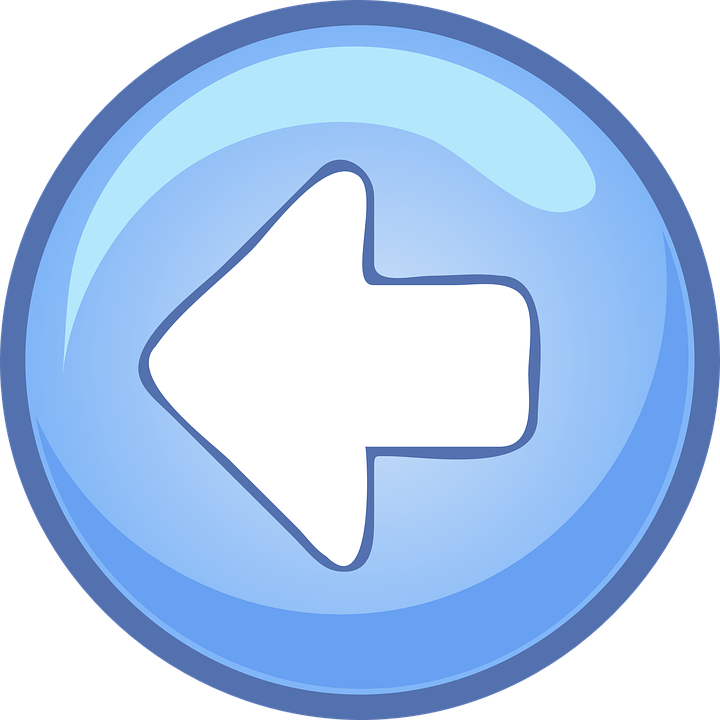 B. kĩ sư
D. lái xe
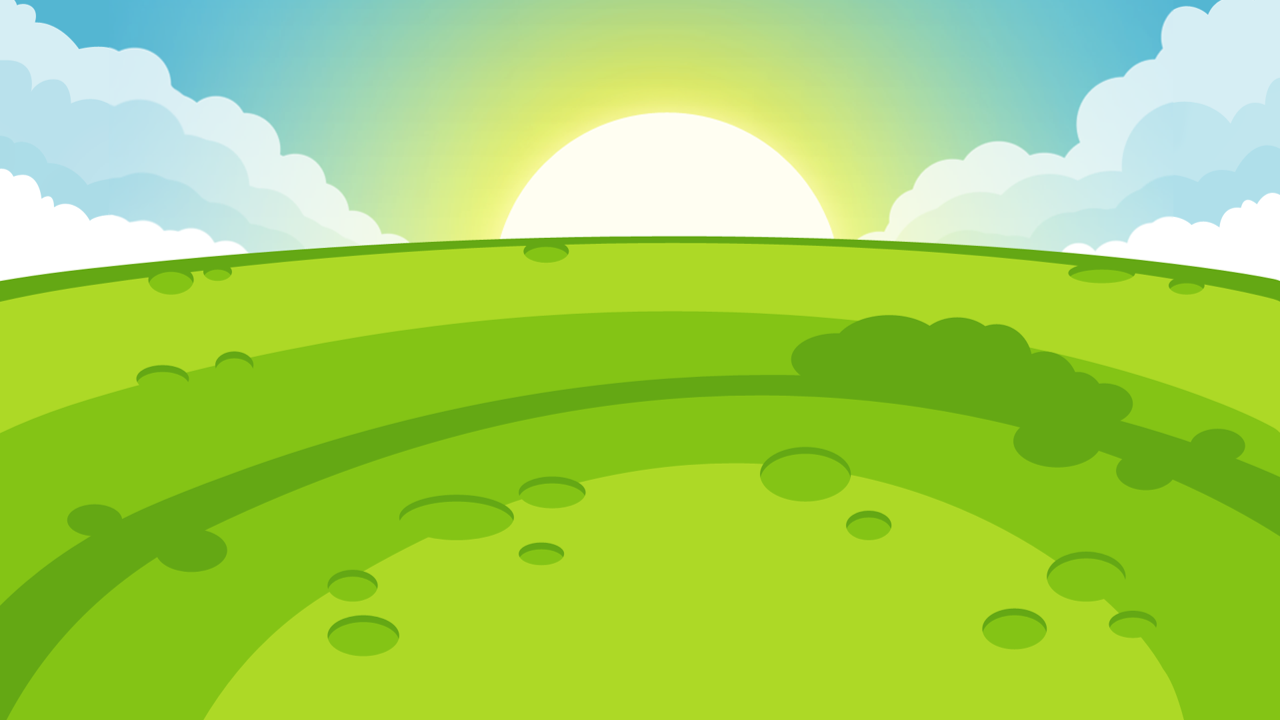 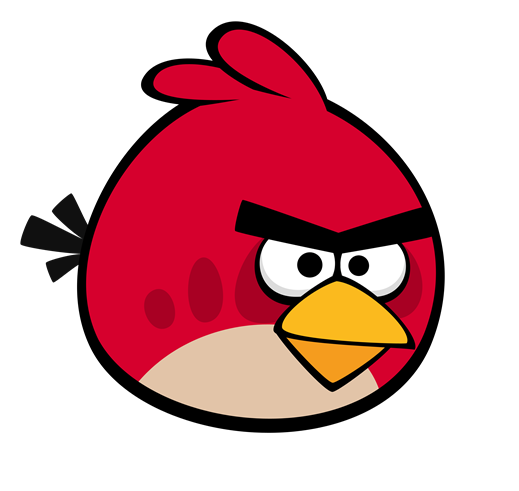 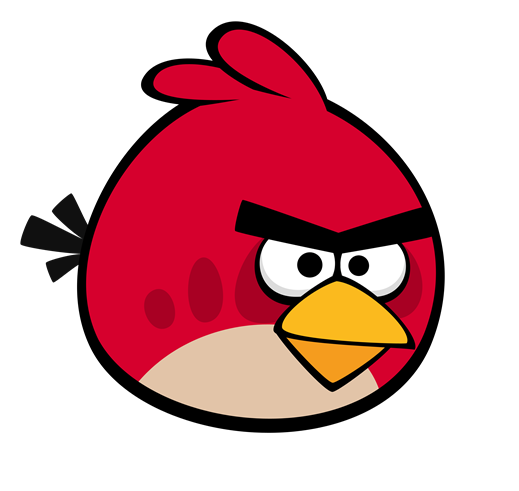 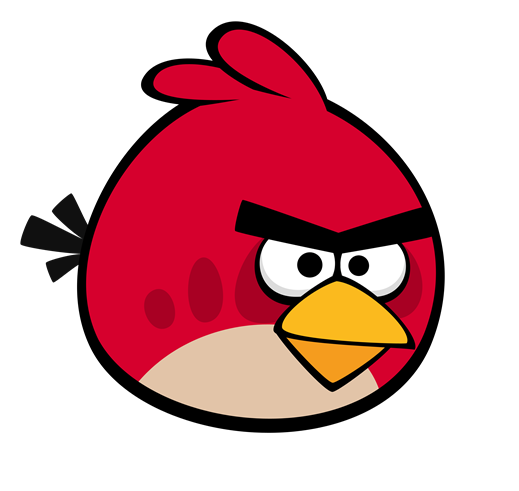 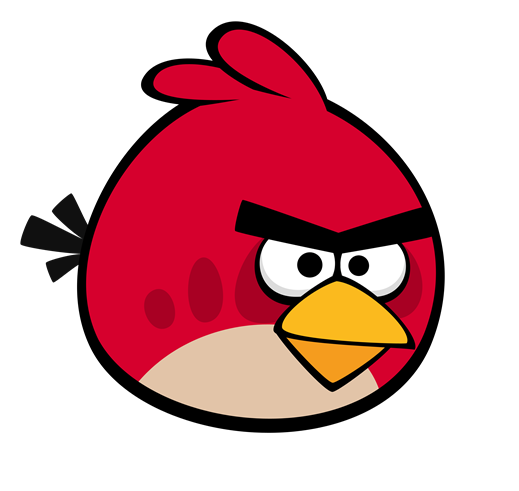 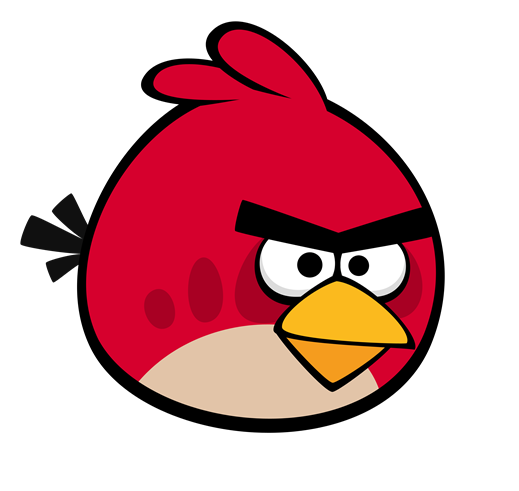 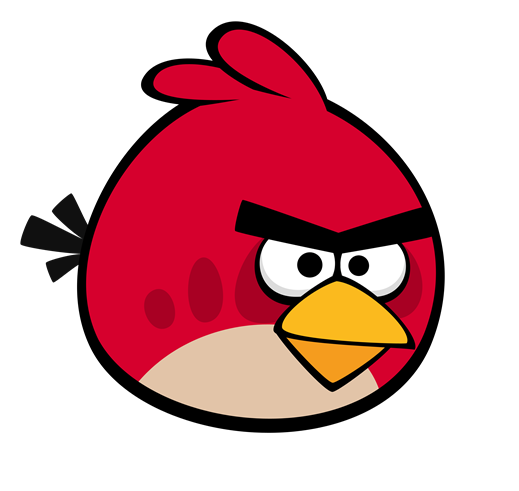 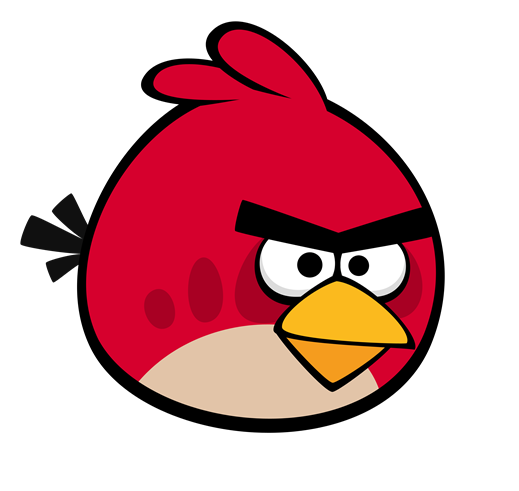 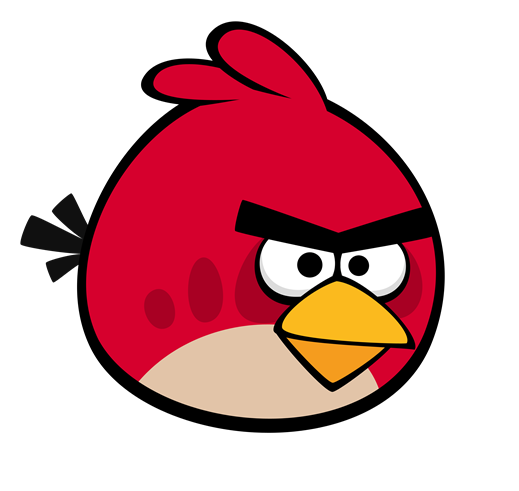 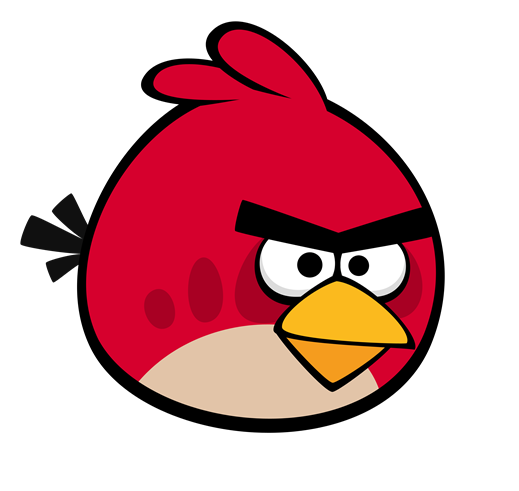 Các chú hải quân tuần 
tra trên biển để làm gì?
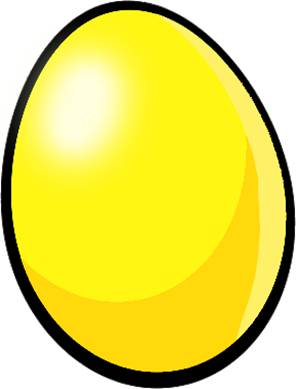 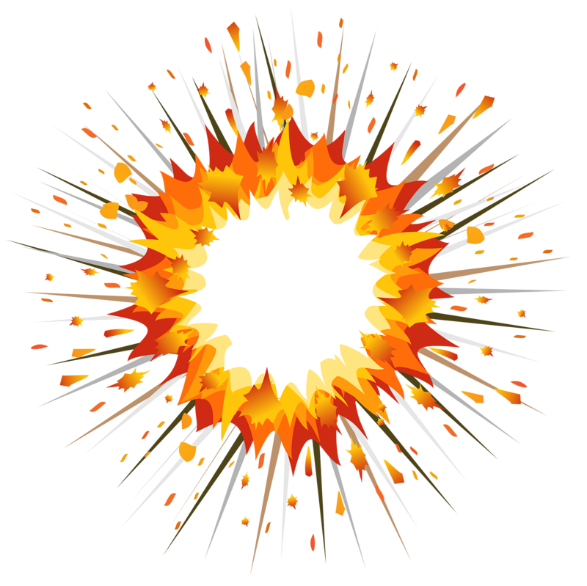 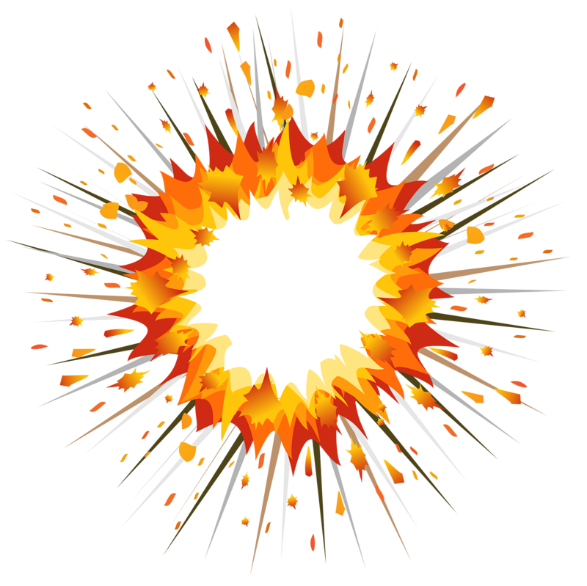 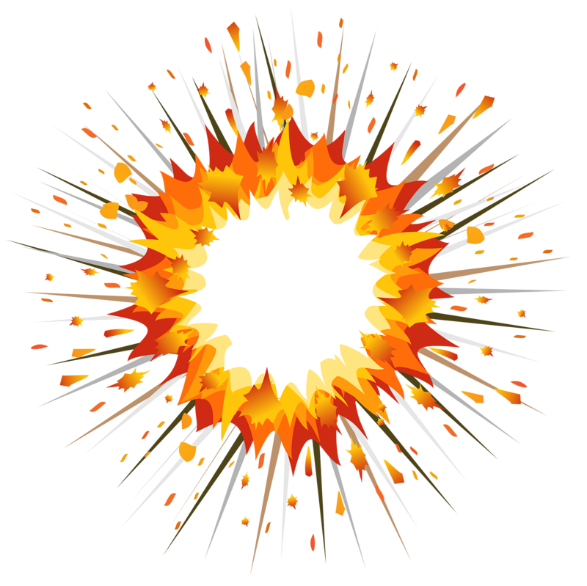 A. để tập thể dục
C. để ngắm cảnh
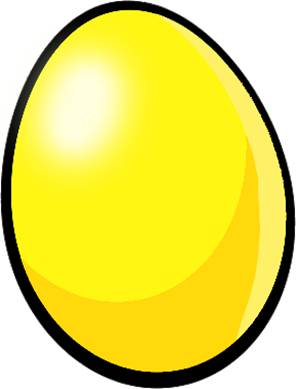 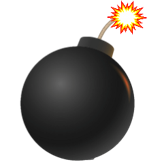 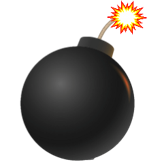 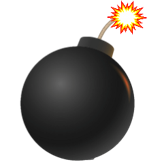 -1
-1
-1
+5
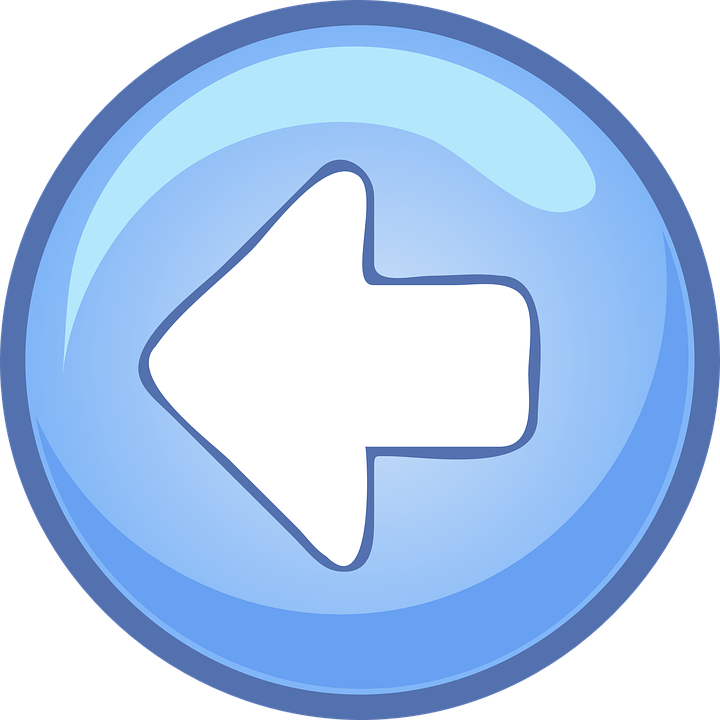 B. để canh giữ 
     biển đảo
D. để tắm biển
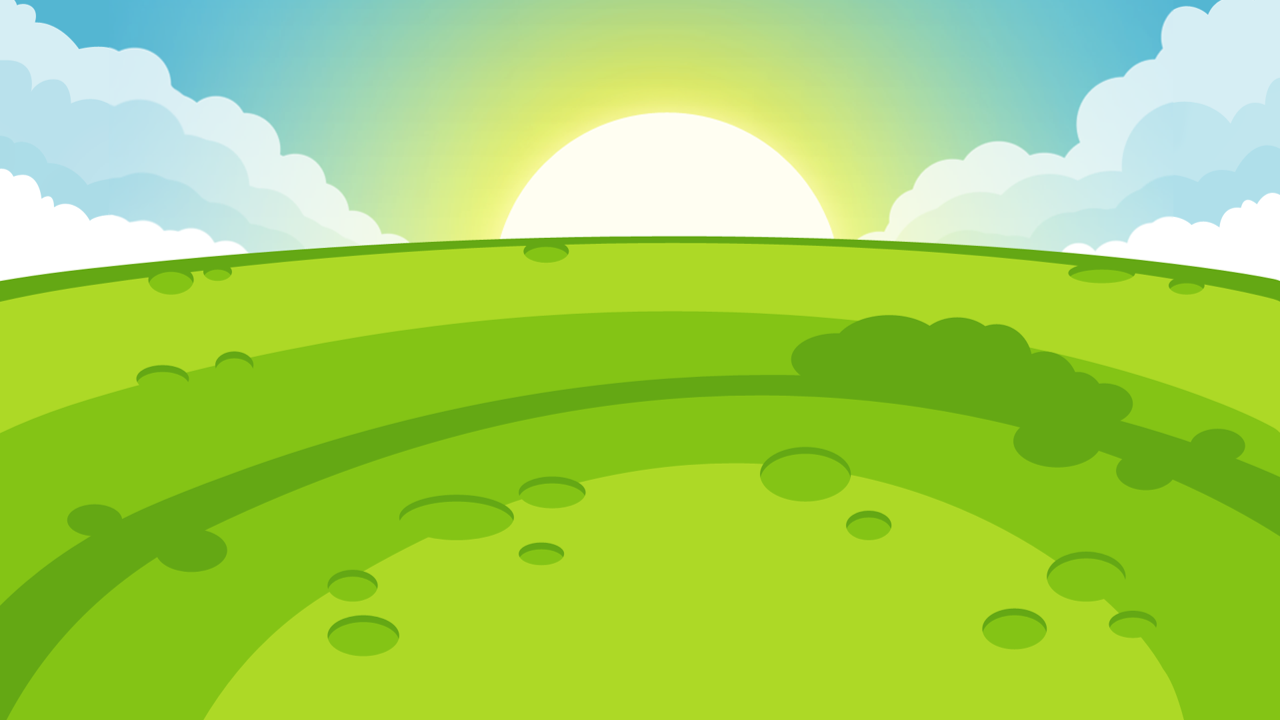 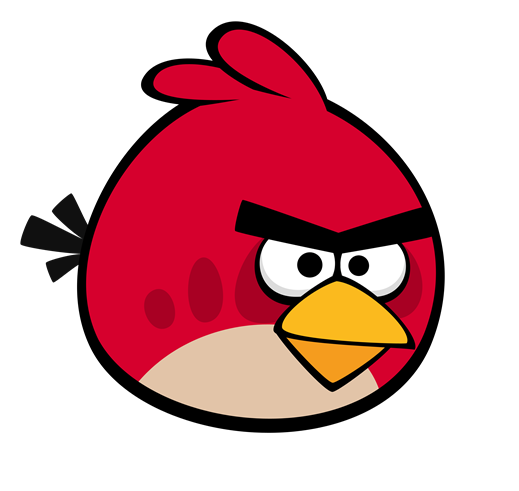 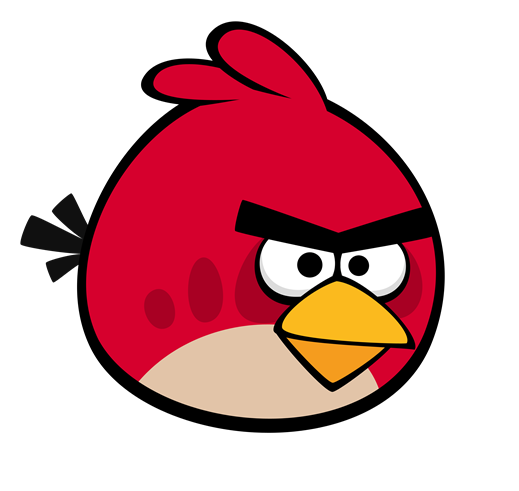 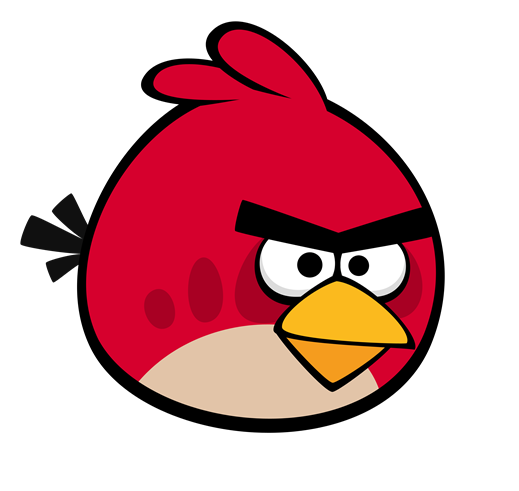 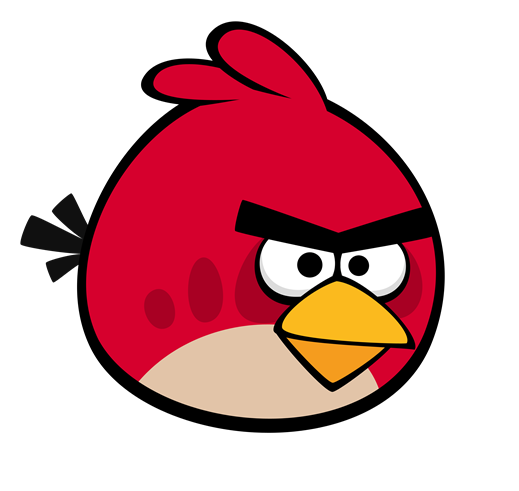 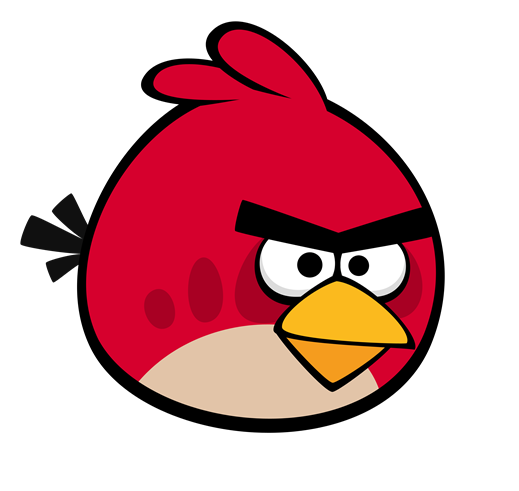 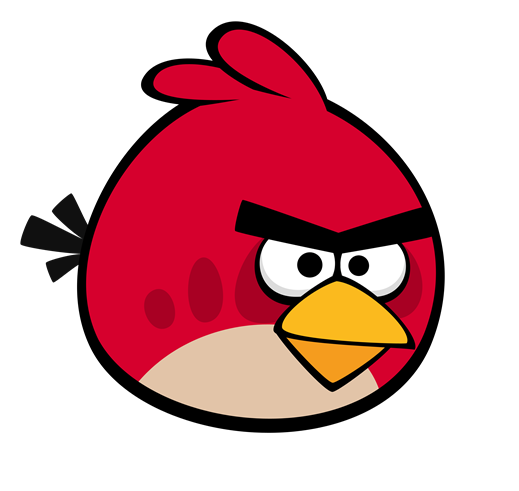 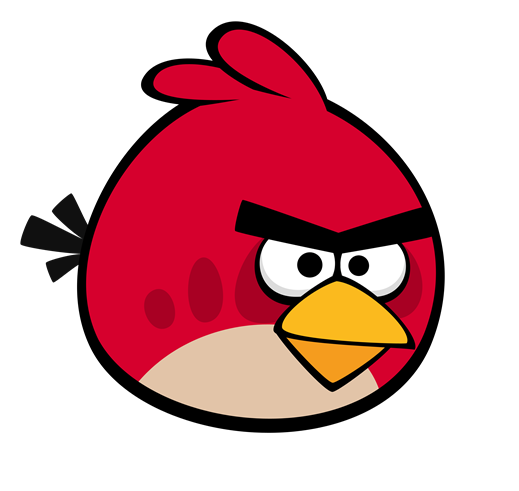 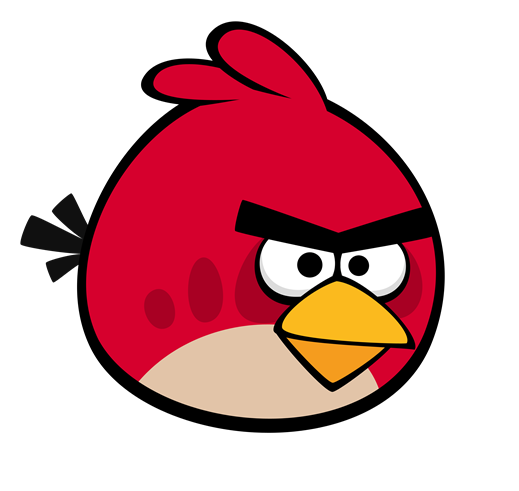 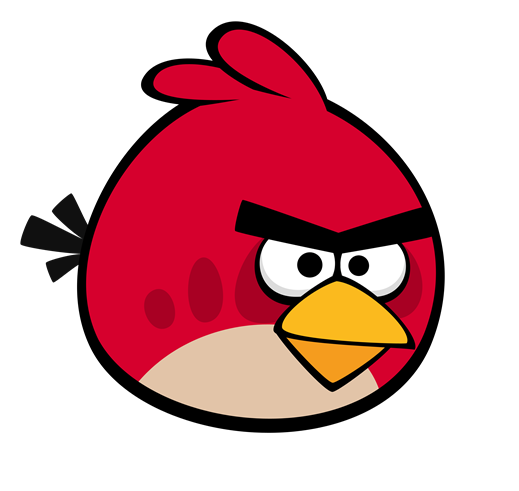 Quả gì áo vàng, xanh
	Ăn vào rất ngọt lành
	Pha nước uống thơm mát
	Còn ngon hơn cả chanh
(Là quả gì?)
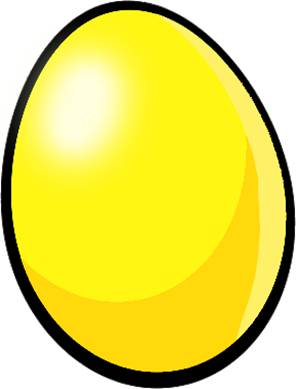 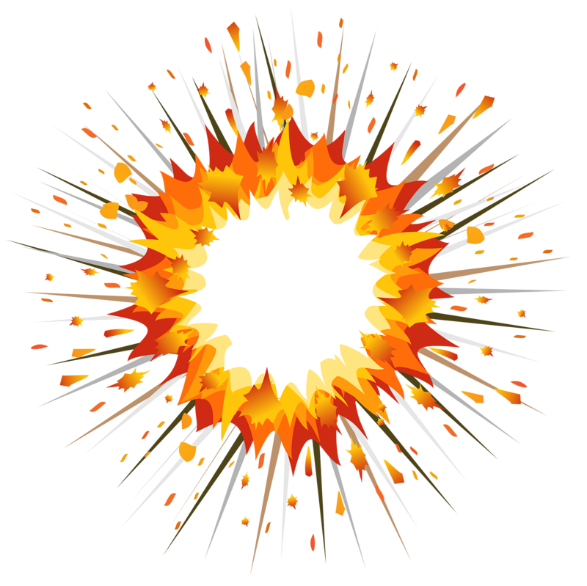 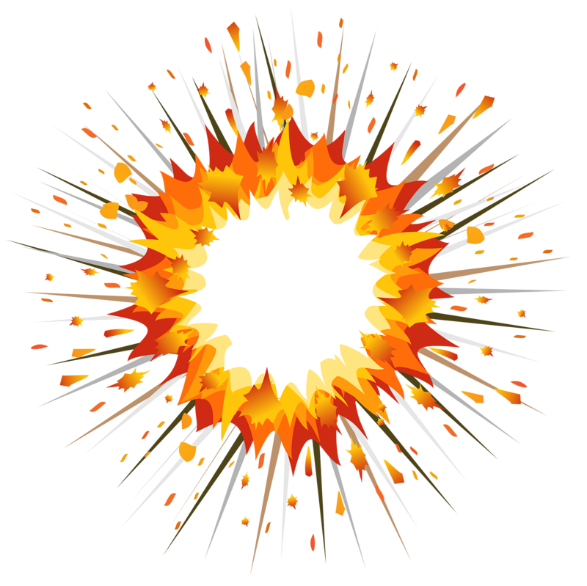 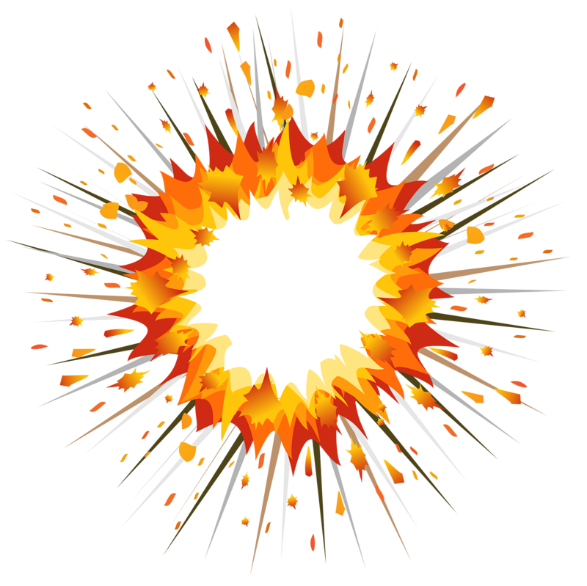 C. quả chanh
A. quả ổi
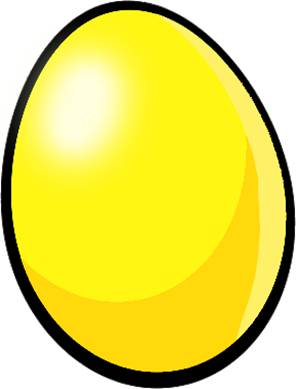 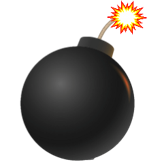 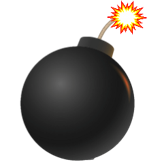 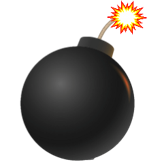 -1
-1
-1
+5
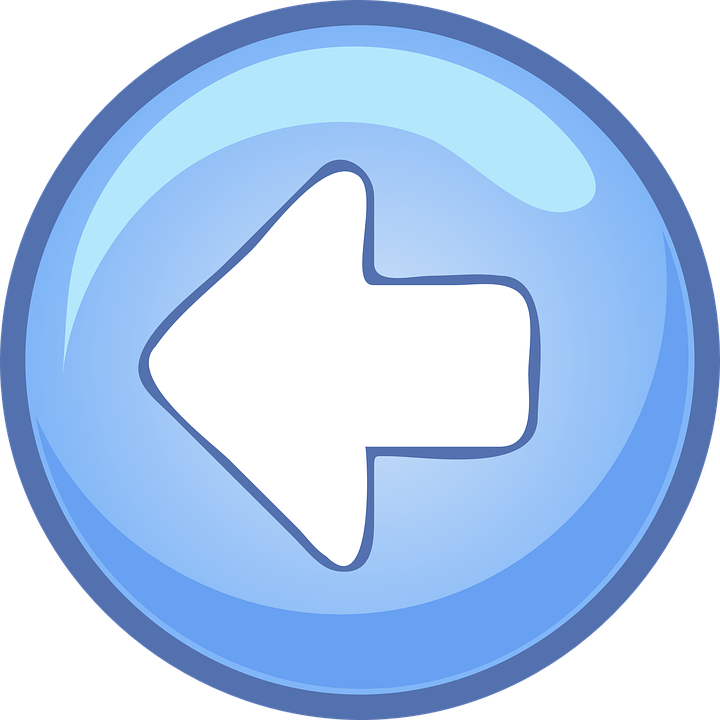 D. quả cam
B. quả nho
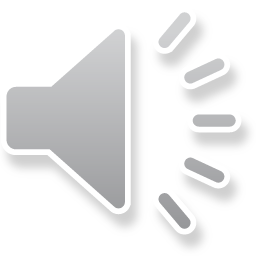 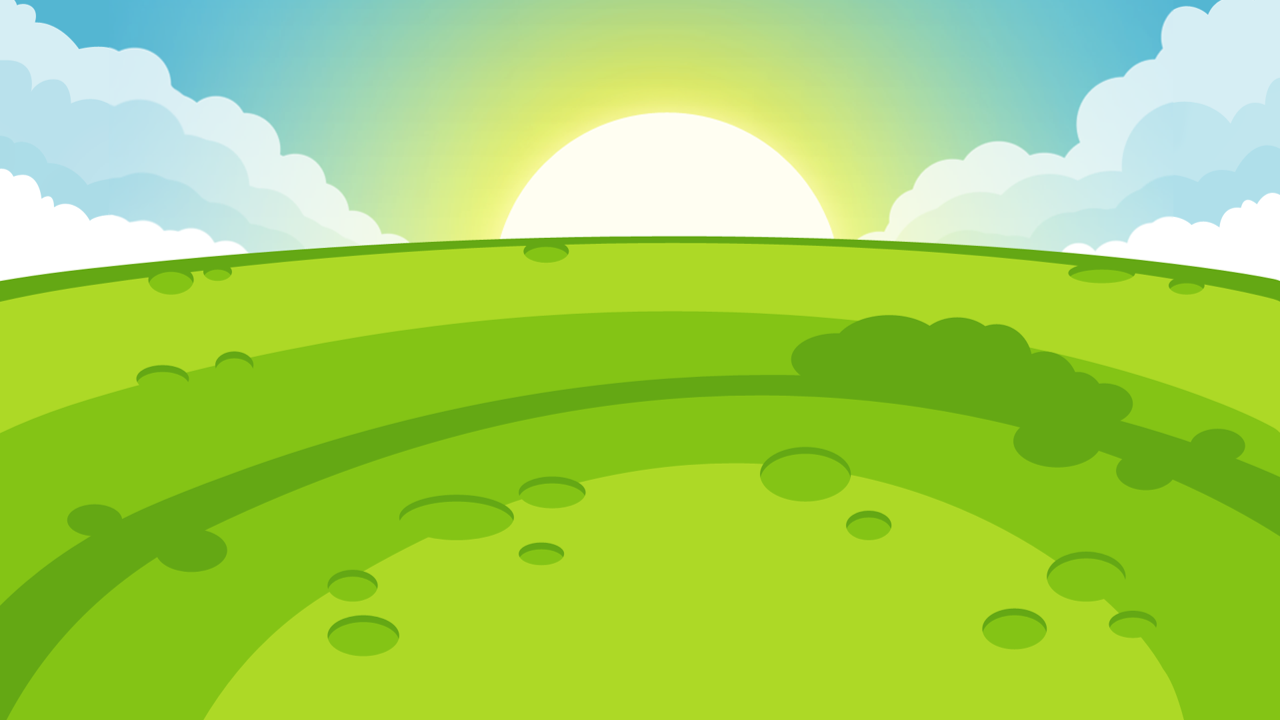 Great job!
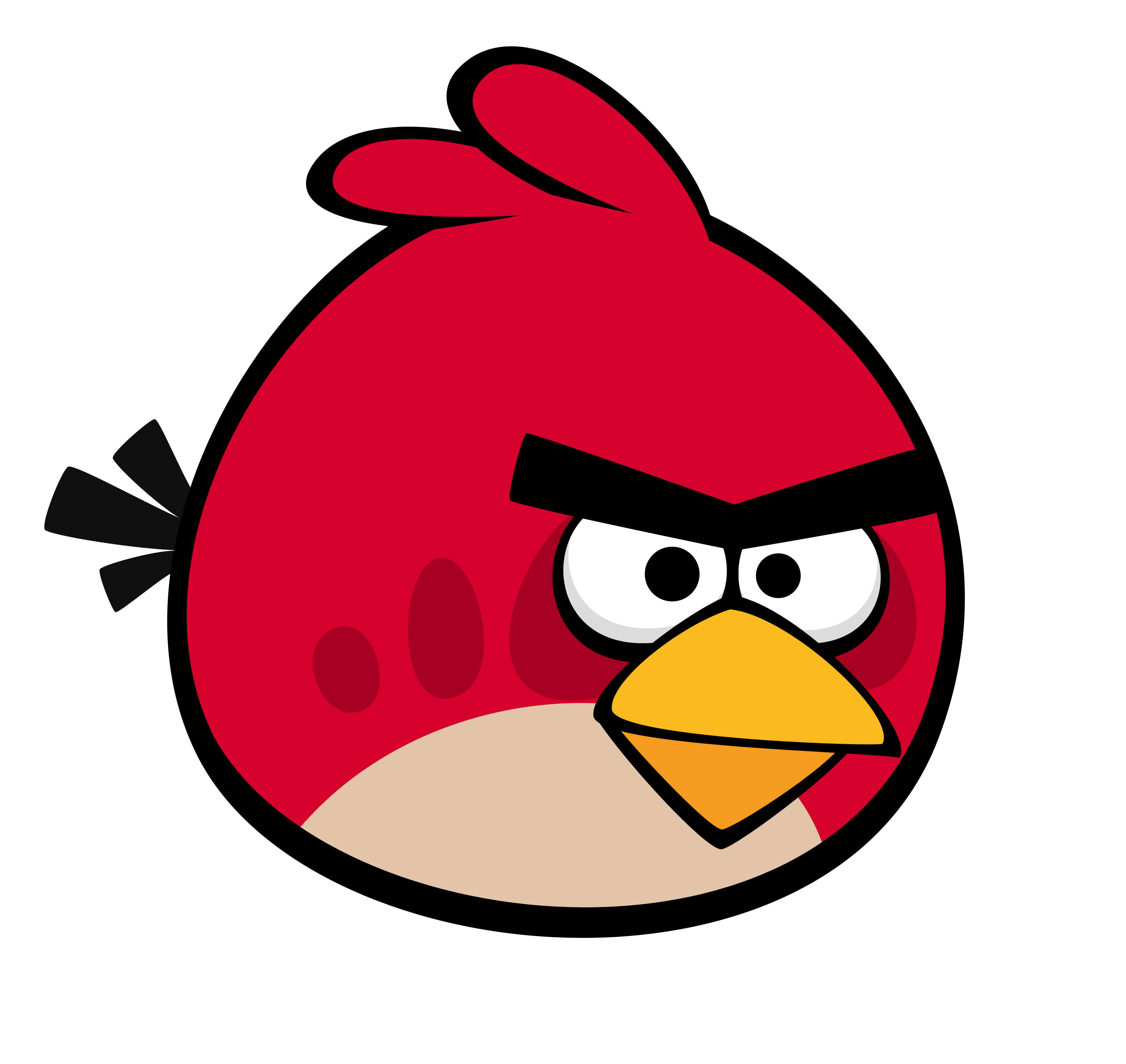 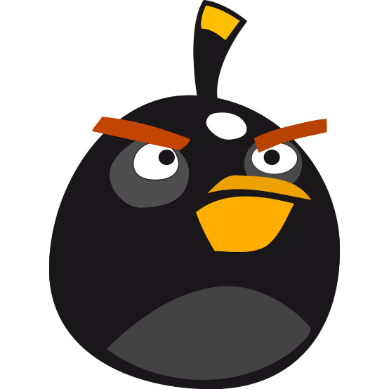 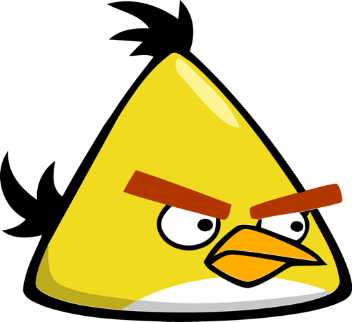 Exit
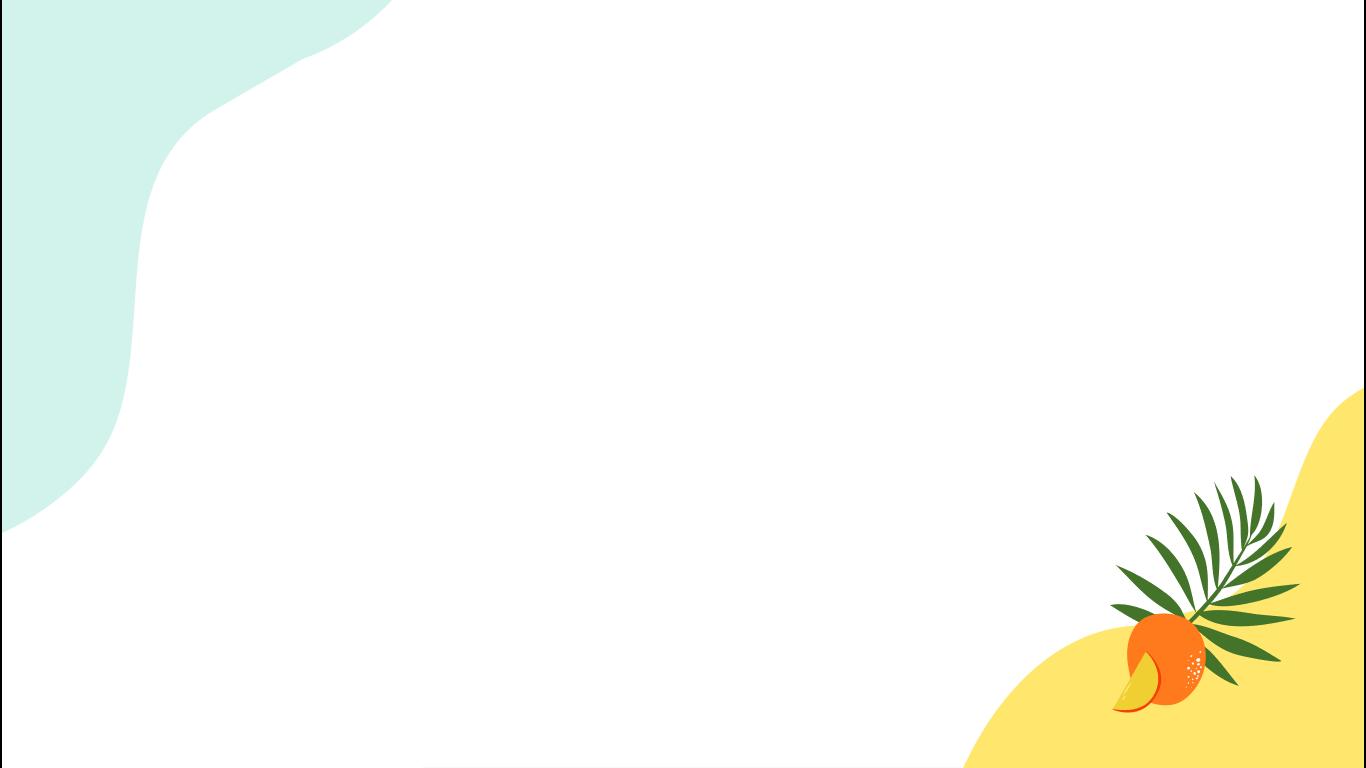 Thứ … ngày … tháng … năm 2022
Bài 23: BÓP NÁT QUẢ CAM
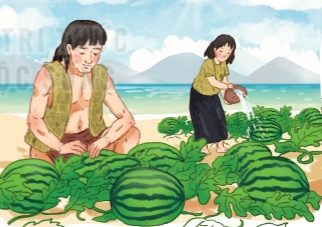 S/100
[Speaker Notes: Tác giả bộ ppt Toán + TV2: Phan Thị Linh – Đà Nẵng
Sđt lh: 0916.604.268
+ Zalo: 0916.604.268
+ Facebook cá nhân: https://www.facebook.com/nhilinh.phan/
+ Nhóm chia sẻ tài liệu: https://www.facebook.com/groups/443096903751589
Hãy liên hệ chính chủ sản phẩm để được hỗ trợ và đồng hành trong suốt năm học nhé!]
BÓP NÁT QUẢ CAM
Giặc Nguyên cho sứ thần sang giả vờ mượn đường để xâm chiếm nước ta. Thấy sứ giặc ngang ngược, Trần Quốc Toản vô cùng căm giận.
	Biết vua họp bàn việc nước dưới thuyền rồng, Quốc Toản quyết đợi gặp vua xin đánh giặc. Đợi mãi không gặp được vua, cậu liều chết xô mấy người lính gác, xăm xăm xuống bến.
	Gặp vua, Quốc Toản quỳ xuống tâu:
	– Cho giặc mượn đường là mất nước. Xin bệ hạ cho đánh!
	Nói xong, cậu tự đặt thanh gươm lên gáy, xin chịu tội.
	Vua cho Toản đứng dậy, ôn tồn bảo:
	 – Quốc Toản làm trái phép nước, lễ ra phải trị tội. Nhưng còn trẻ mà đã biết lo việc nước, ta có lời khen.
	Nói rồi, vua ban cho Quốc Toản một quả cam.
	Quốc Toản ấm ức bước lên bờ: “Vua ban cho cam quý nhưng xem ta như trẻ con, không cho dự bàn việc nước”. Nghĩ đến quân giặc ngang ngược, cậu nghiến răng, hai bàn tay bóp chặt.
	Khi trở ra, Quốc Toản xoè tay cho mọi người xem cam quý. Nhưng quả cam đã nát từ bao giờ. 
(Theo Nguyễn Huy Tưởng)
[Speaker Notes: ĐỌc mẫu
Tìm từ khó đọc]
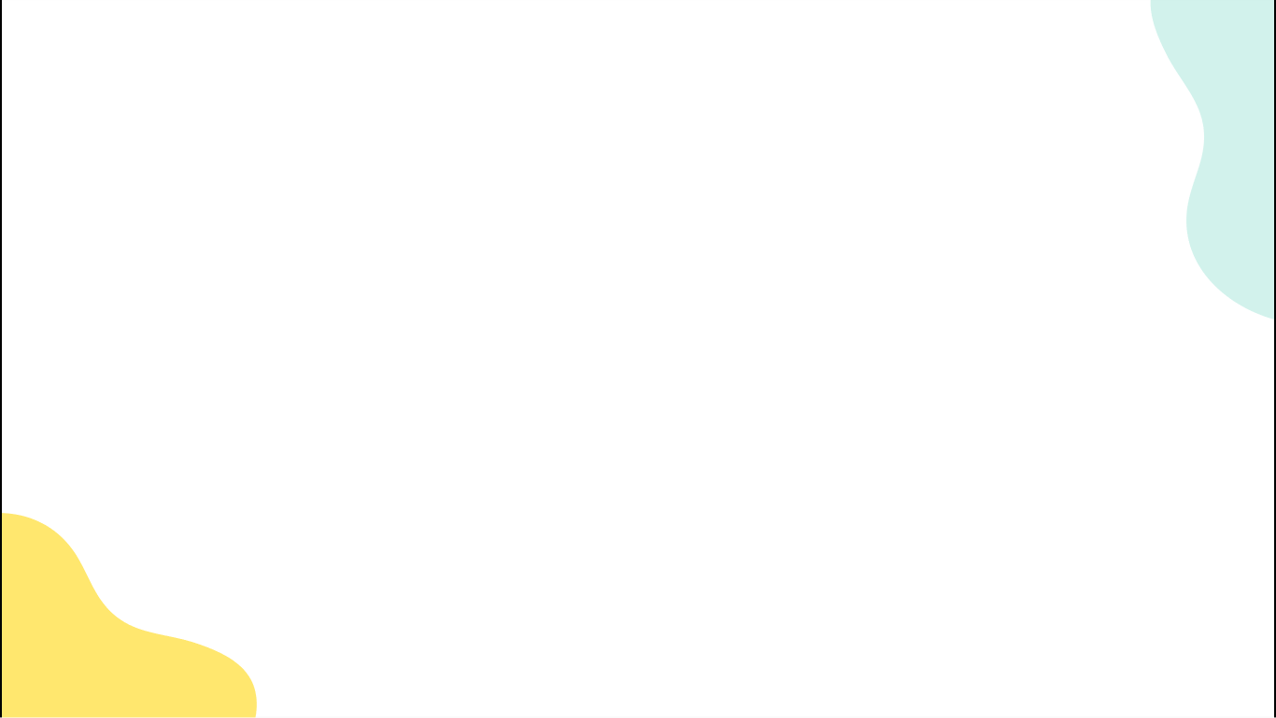 Luyện từ khó
sứ thần
xâm chiếm
xăm xăm
ngang ngược
xoè
BÓP NÁT QUẢ CAM
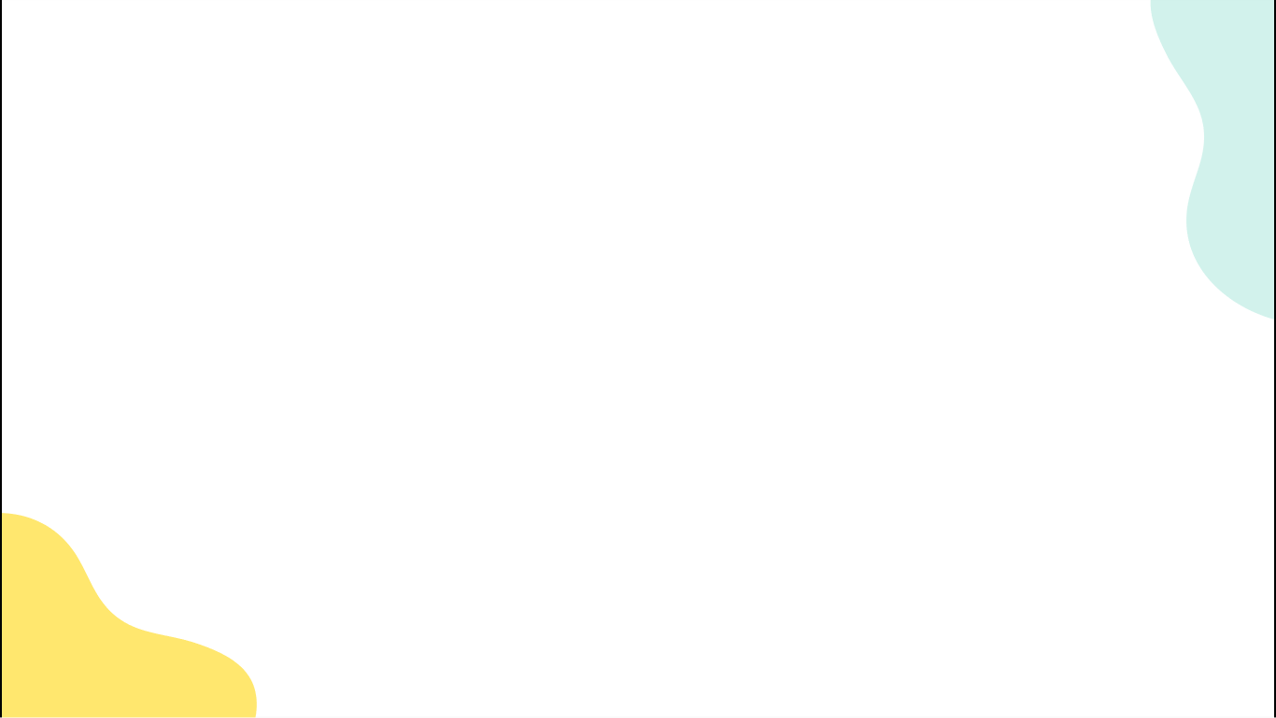 Tìm từ khó hiểu 
trong bài
Giặc Nguyên cho sứ thần sang giả vờ mượn đường để xâm chiếm nước ta. Thấy sứ giặc ngang ngược, Trần Quốc Toản vô cùng căm giận.
	Biết vua họp bàn việc nước dưới thuyền rồng, Quốc Toản quyết đợi gặp vua xin đánh giặc. Đợi mãi không gặp được vua, cậu liều chết xô mấy người lính gác, xăm xăm xuống bến.
	Gặp vua, Quốc Toản quỳ xuống tâu:
	– Cho giặc mượn đường là mất nước. Xin bệ hạ cho đánh!
	Nói xong, cậu tự đặt thanh gươm lên gáy, xin chịu tội.
	Vua cho Toản đứng dậy, ôn tồn bảo:
	 – Quốc Toản làm trái phép nước, lễ ra phải trị tội. Nhưng còn trẻ mà đã biết lo việc nước, ta có lời khen.
	Nói rồi, vua ban cho Quốc Toản một quả cam.
	Quốc Toản ấm ức bước lên bờ: “Vua ban cho cam quý nhưng xem ta như trẻ con, không cho dự bàn việc nước”. Nghĩ đến quân giặc ngang ngược, cậu nghiến răng, hai bàn tay bóp chặt.
	Khi trở ra, Quốc Toản xoè tay cho mọi người xem cam quý. Nhưng quả cam đã nát từ bao giờ. 
(Theo Nguyễn Huy Tưởng)
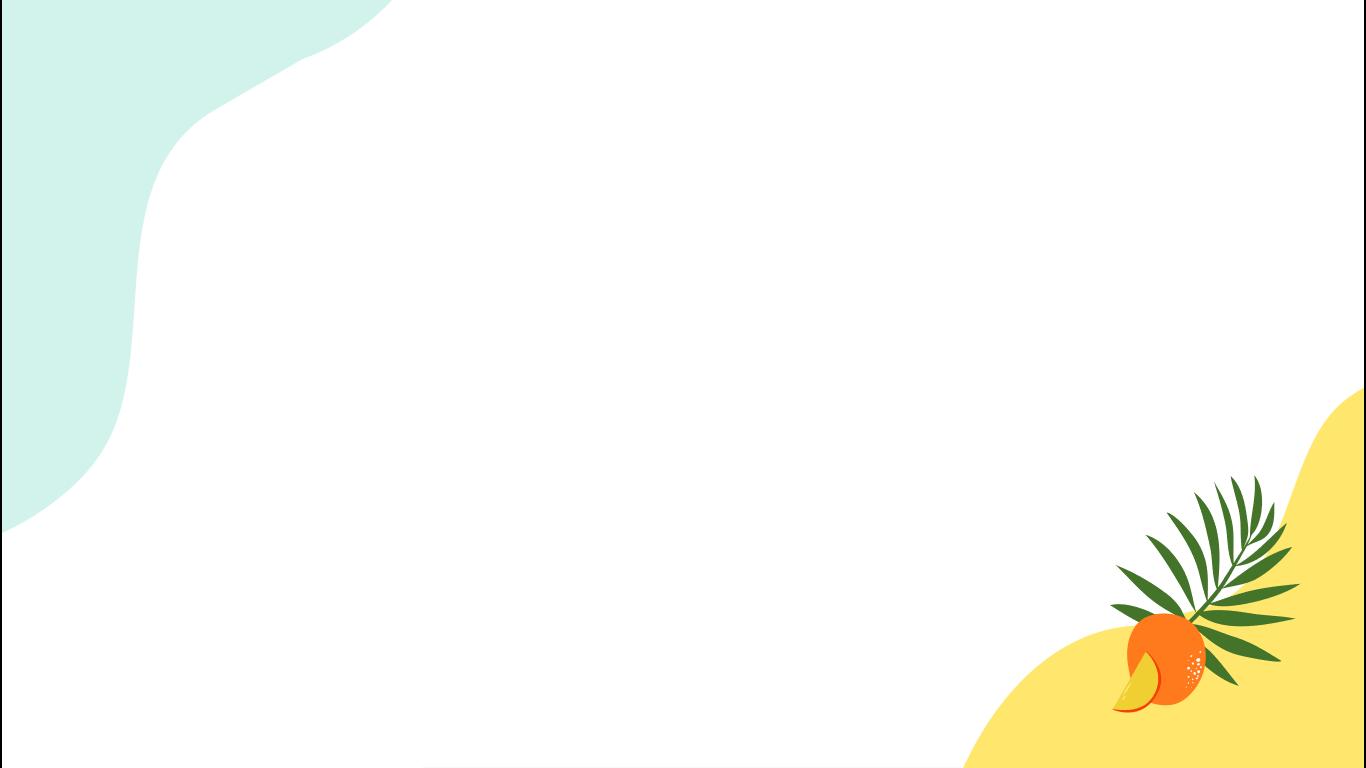 nhanh và liền một mạch nhằm thẳng tới nơi đã định.
Xăm xăm:
(sứ giả) người thay mặt cho vua một nước đi giao thiệp với nước ngoài.
Sứ thần:
sinh năm 1267, mất năm 1285, một thiếu niên anh hùng tham gia kháng chiến chống giặc Nguyên.
Trần Quốc Toản:
Trần Quốc Toản:
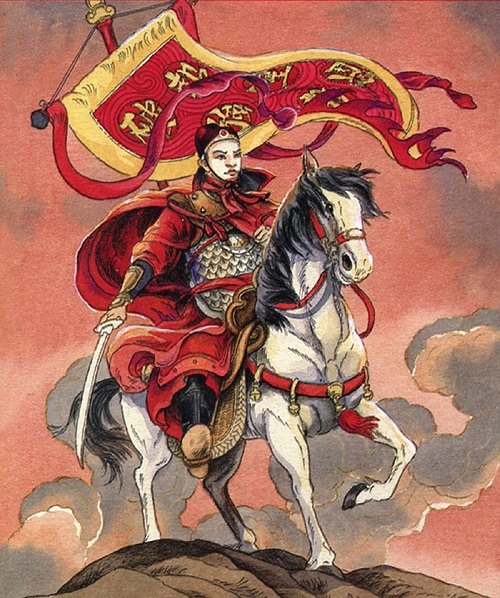 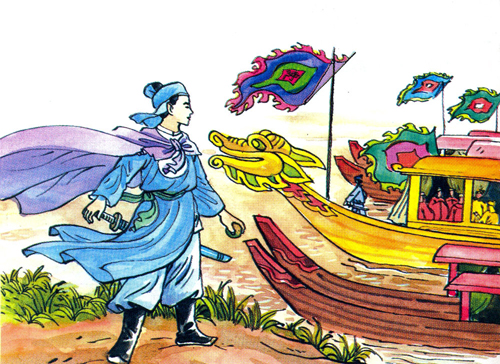 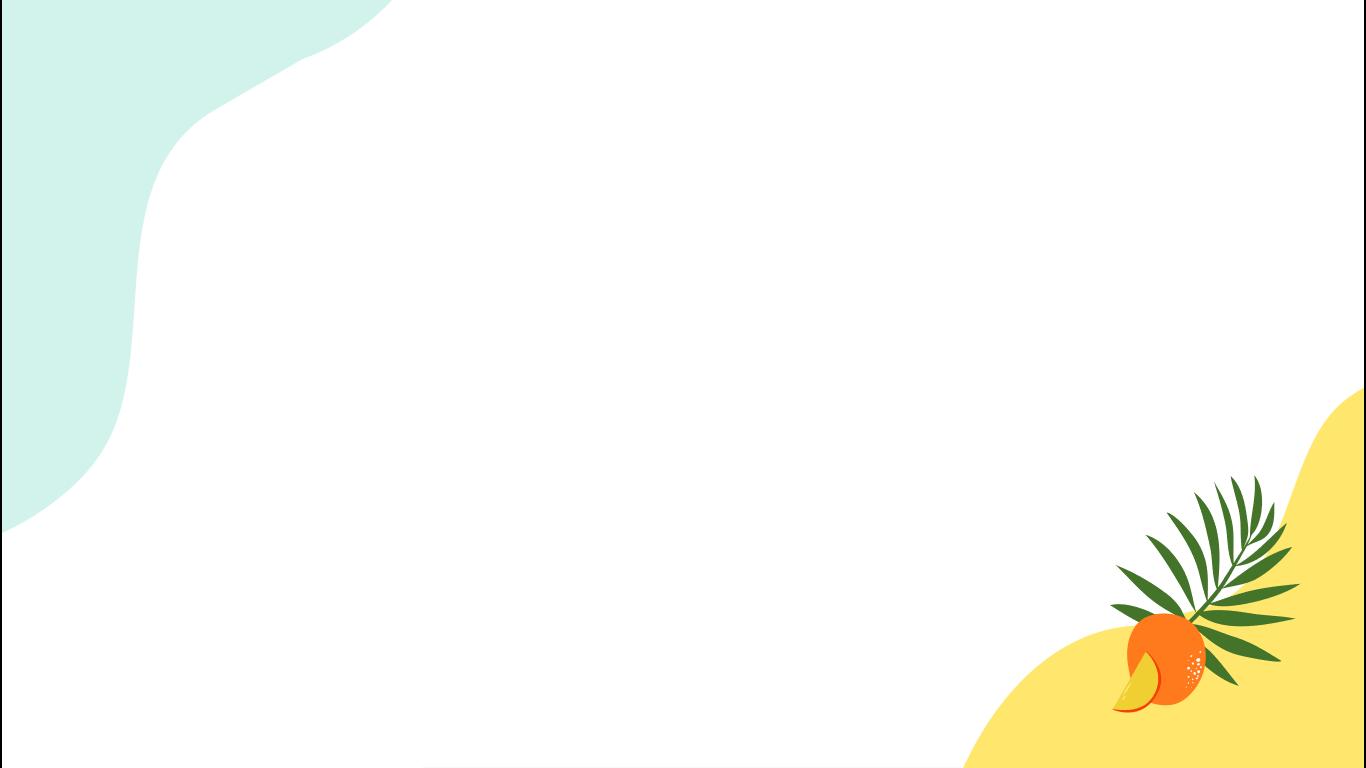 giặc từ phương Bắc.
Giặc Nguyên:
nhẹ nhàng, từ tốn, tỏ ra nhã nhẵn khiến dễ tiếp thu.
Ôn tồn:
bực tức mà phải cố gắng nén lại.
Ấm ức:
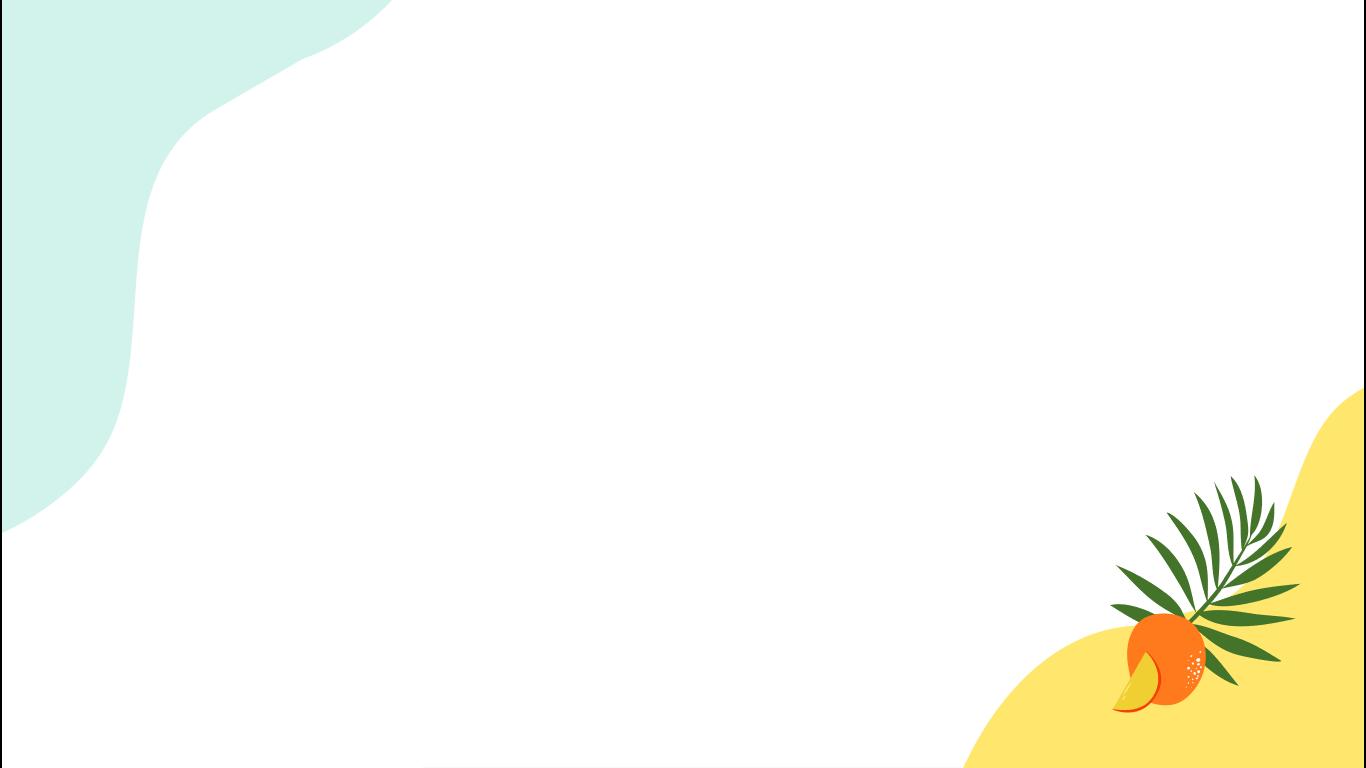 Quốc Toản ấm ức bước lên bờ: “Vua ban cho cam quý nhưng xem ta như trẻ con, không cho dự bàn việc nước”.
Nghĩ đến quân giặc ngang ngược, cậu nghiến răng, hai bàn tay bóp chặt.
BÓP NÁT QUẢ CAM
Đọc nối tiếp
Giặc Nguyên cho sứ thần sang giả vờ mượn đường để xâm chiếm nước ta. Thấy sứ giặc ngang ngược, Trần Quốc Toản vô cùng căm giận.
	Biết vua họp bàn việc nước dưới thuyền rồng, Quốc Toản quyết đợi gặp vua xin đánh giặc. Đợi mãi không gặp được vua, cậu liều chết xô mấy người lính gác, xăm xăm xuống bến.
	Gặp vua, Quốc Toản quỳ xuống tâu:
	– Cho giặc mượn đường là mất nước. Xin bệ hạ cho đánh!
	Nói xong, cậu tự đặt thanh gươm lên gáy, xin chịu tội.
	Vua cho Toản đứng dậy, ôn tồn bảo:
	 – Quốc Toản làm trái phép nước, lễ ra phải trị tội. Nhưng còn trẻ mà đã biết lo việc nước, ta có lời khen.
	Nói rồi, vua ban cho Quốc Toản một quả cam.
	Quốc Toản ấm ức bước lên bờ: “Vua ban cho cam quý nhưng xem ta như trẻ con, không cho dự bàn việc nước”. Nghĩ đến quân giặc ngang ngược, cậu nghiến răng, hai bàn tay bóp chặt.
	Khi trở ra, Quốc Toản xoè tay cho mọi người xem cam quý. Nhưng quả cam đã nát từ bao giờ. 
(Theo Nguyễn Huy Tưởng)
Giặc Nguyên cho sứ thần sang giả vờ mượn đường để xâm chiếm nước ta. Thấy sứ giặc ngang ngược, Trần Quốc Toản vô cùng căm giận.
	Biết vua họp bàn việc nước dưới thuyền rồng, Quốc Toản quyết đợi gặp vua xin đánh giặc. Đợi mãi không gặp được vua, cậu liều chết xô mấy người lính gác, xăm xăm xuống bến.
	Gặp vua, Quốc Toản quỳ xuống tâu:
	– Cho giặc mượn đường là mất nước. Xin bệ hạ cho đánh!
	Nói xong, cậu tự đặt thanh gươm lên gáy, xin chịu tội.
	Vua cho Toản đứng dậy, ôn tồn bảo:
	 – Quốc Toản làm trái phép nước, lễ ra phải trị tội. Nhưng còn trẻ mà đã biết lo việc nước, ta có lời khen.
	Nói rồi, vua ban cho Quốc Toản một quả cam.
	Quốc Toản ấm ức bước lên bờ: “Vua ban cho cam quý nhưng xem ta như trẻ con, không cho dự bàn việc nước”. Nghĩ đến quân giặc ngang ngược, cậu nghiến răng, hai bàn tay bóp chặt.
	Khi trở ra, Quốc Toản xoè tay cho mọi người xem cam quý. Nhưng quả cam đã nát từ bao giờ. 
(Theo Nguyễn Huy Tưởng)
[Speaker Notes: ĐỌc nối tiếp
Chia bài làm 4 phần]
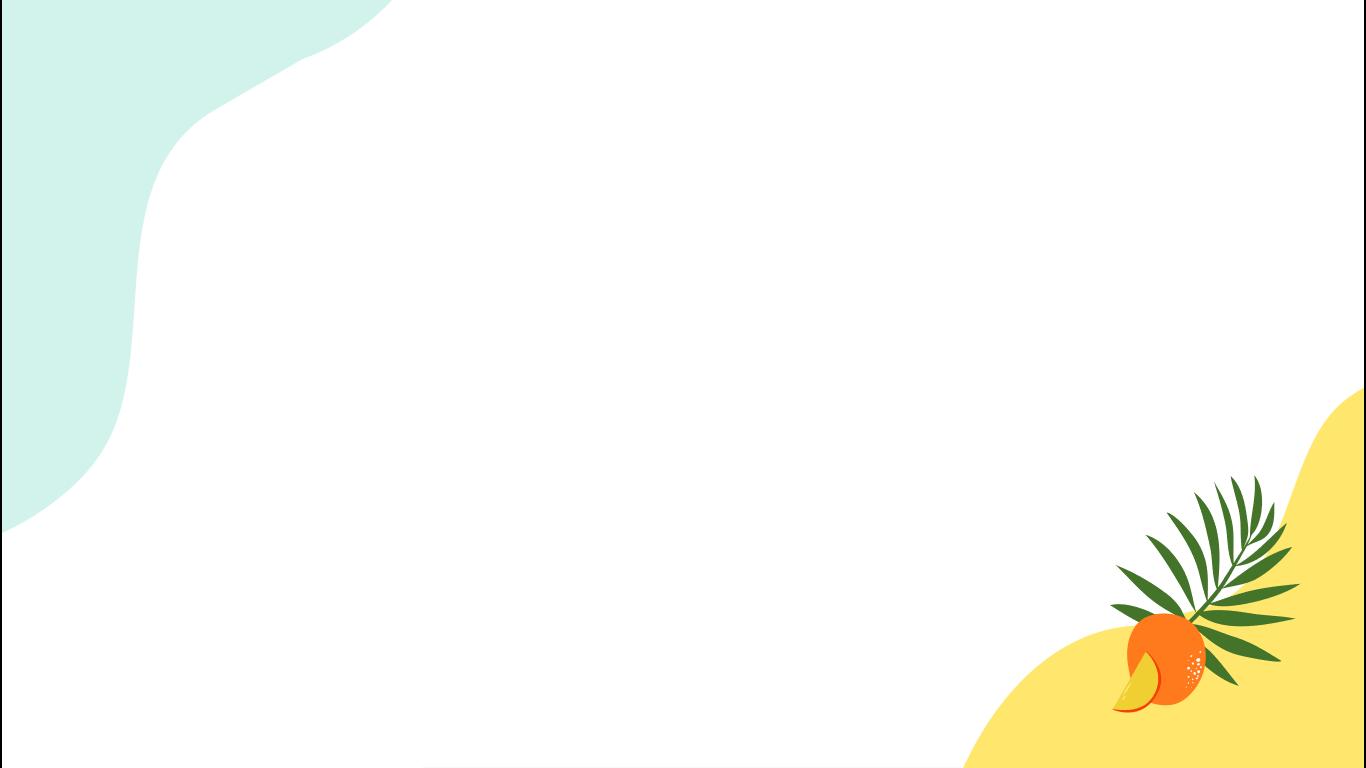 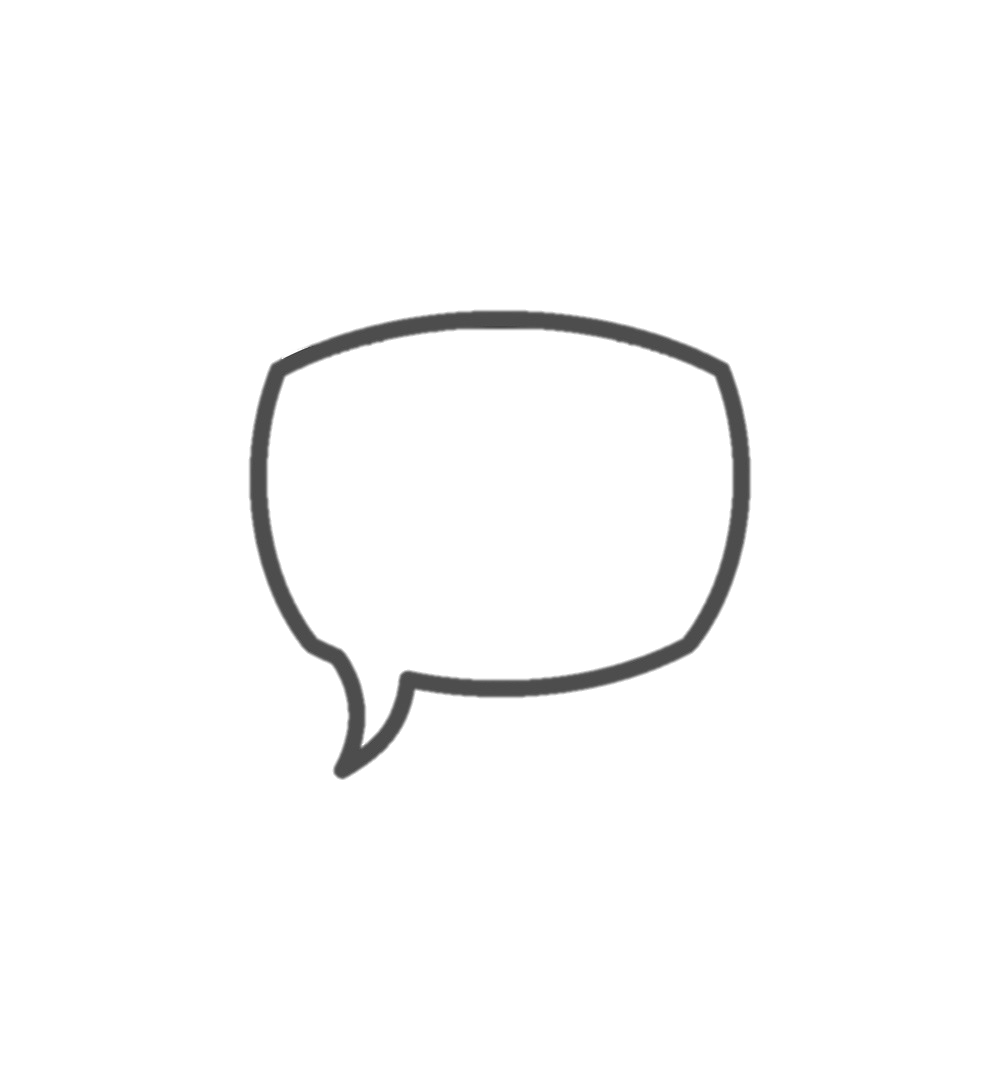 Luyện đọc
toàn bài
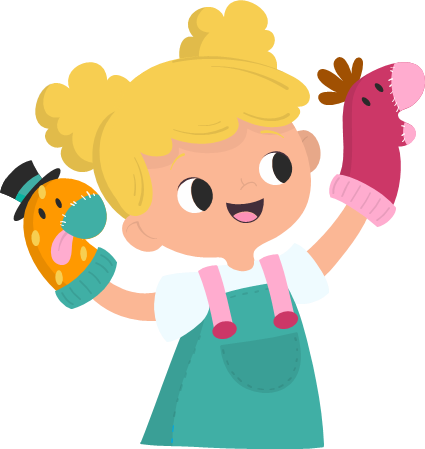 BÓP NÁT QUẢ CAM
Giặc Nguyên cho sứ thần sang giả vờ mượn đường để xâm chiếm nước ta. Thấy sứ giặc ngang ngược, Trần Quốc Toản vô cùng căm giận.
	Biết vua họp bàn việc nước dưới thuyền rồng, Quốc Toản quyết đợi gặp vua xin đánh giặc. Đợi mãi không gặp được vua, cậu liều chết xô mấy người lính gác, xăm xăm xuống bến.
	Gặp vua, Quốc Toản quỳ xuống tâu:
	– Cho giặc mượn đường là mất nước. Xin bệ hạ cho đánh!
	Nói xong, cậu tự đặt thanh gươm lên gáy, xin chịu tội.
	Vua cho Toản đứng dậy, ôn tồn bảo:
	 – Quốc Toản làm trái phép nước, lễ ra phải trị tội. Nhưng còn trẻ mà đã biết lo việc nước, ta có lời khen.
	Nói rồi, vua ban cho Quốc Toản một quả cam.
	Quốc Toản ấm ức bước lên bờ: “Vua ban cho cam quý nhưng xem ta như trẻ con, không cho dự bàn việc nước”. Nghĩ đến quân giặc ngang ngược, cậu nghiến răng, hai bàn tay bóp chặt.
	Khi trở ra, Quốc Toản xoè tay cho mọi người xem cam quý. Nhưng quả cam đã nát từ bao giờ. 
(Theo Nguyễn Huy Tưởng)
[Speaker Notes: Đọc toàn bài]
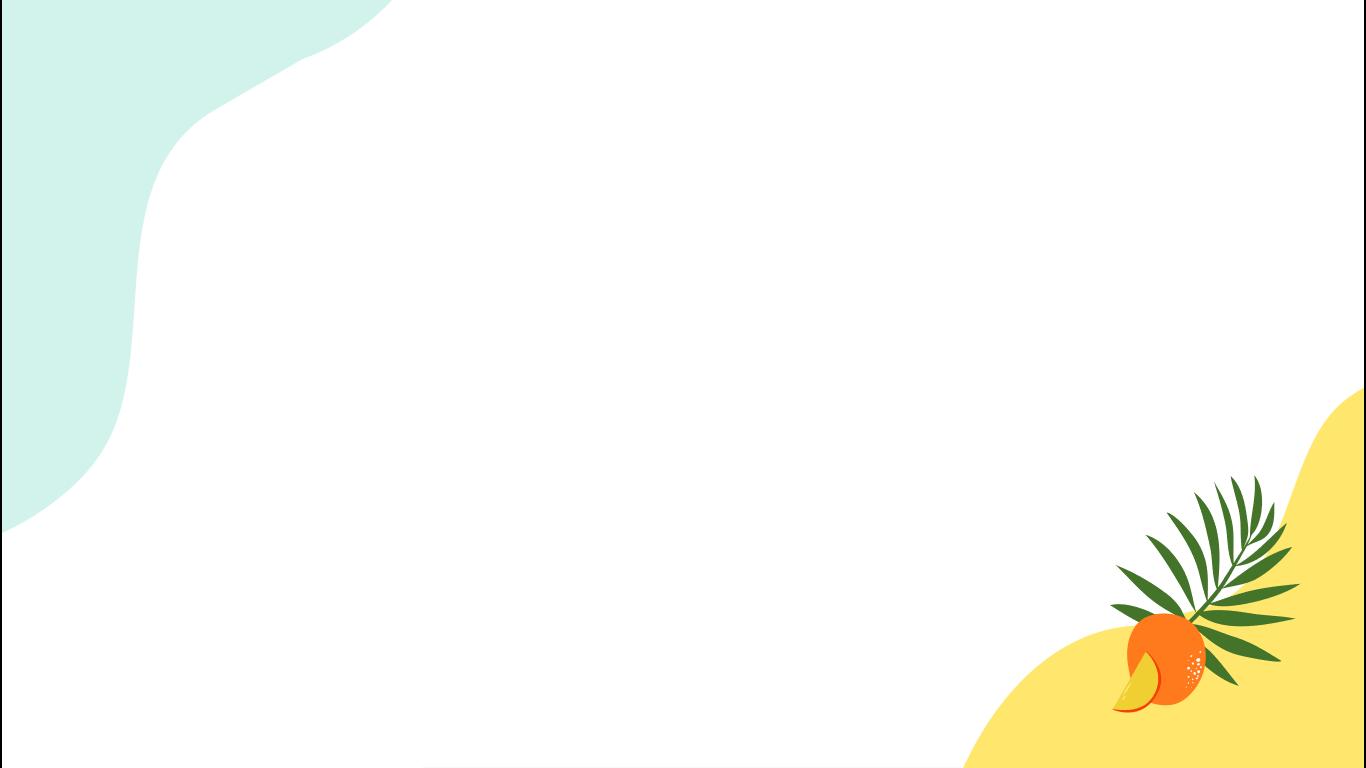 TÌM HIỂU BÀI
Trần Quốc Toản xin gặp vua để làm gì?
Giặc Nguyên cho sứ thần sang giả vờ mượn đường để xâm chiếm nước ta. Thấy sứ giặc ngang ngược, Trần Quốc Toản vô cùng căm giận.
	Biết vua họp bàn việc nước dưới thuyền rồng, Quốc Toản quyết đợi gặp vua xin đánh giặc. Đợi mãi không gặp được vua, cậu liều chết xô mấy người lính gác, xăm xăm xuống bến.
	Gặp vua, Quốc Toản quỳ xuống tâu:
	– Cho giặc mượn đường là mất nước. Xin bệ hạ cho đánh!
	Nói xong, cậu tự đặt thanh gươm lên gáy, xin chịu tội.
1
Trần Quốc Toản gặp vua để xin được đánh giặc.
Tìm chi tiết cho thấy Trần Quốc Toản rất nóng lòng gặp vua?
Giặc Nguyên cho sứ thần sang giả vờ mượn đường để xâm chiếm nước ta. Thấy sứ giặc ngang ngược, Trần Quốc Toản vô cùng căm giận.
	Biết vua họp bàn việc nước dưới thuyền rồng, Quốc Toản quyết đợi gặp vua xin đánh giặc. Đợi mãi không gặp được vua, cậu liều chết xô mấy người lính gác, xăm xăm xuống bến.
	Gặp vua, Quốc Toản quỳ xuống tâu:
	– Cho giặc mượn đường là mất nước. Xin bệ hạ cho đánh!
	Nói xong, cậu tự đặt thanh gươm lên gáy, xin chịu tội.
2
Chi tiết cho thấy Trần Quốc Toản rất nóng lòng gặp vua là: Đợi mãi không gặp được vua, cậu liều chết xô mấy người lính gác, xăm xăm xuống bến.
Vua khen Trần Quốc Toản thế nào?
Vua cho Toản đứng dậy, ôn tồn bảo:
	 – Quốc Toản làm trái phép nước, lễ ra phải trị tội. Nhưng còn trẻ mà đã biết lo việc nước, ta có lời khen.
	Nói rồi, vua ban cho Quốc Toản một quả cam.
3
Vua khen Trần Quốc Toản: Quốc Toản làm trái phép nước, lễ ra phải trị tội. Nhưng còn trẻ mà đã biết lo việc nước, ta có lời khen.
Vì sao được vua khen mà Trần Quốc Toản vẫn ấm ức?
Quốc Toản ấm ức bước lên bờ: “Vua ban cho cam quý nhưng xem ta như trẻ con, không cho dự bàn việc nước”. Nghĩ đến quân giặc ngang ngược, cậu nghiến răng, hai bàn tay bóp chặt.
	Khi trở ra, Quốc Toản xoè tay cho mọi người xem cam quý. Nhưng quả cam đã nát từ bao giờ.
4
Được vua khen mà Trần Quốc Toản vẫn ấm ức vì: nghĩ vua xem mình là trẻ con, không cho dự bàn việc nước.
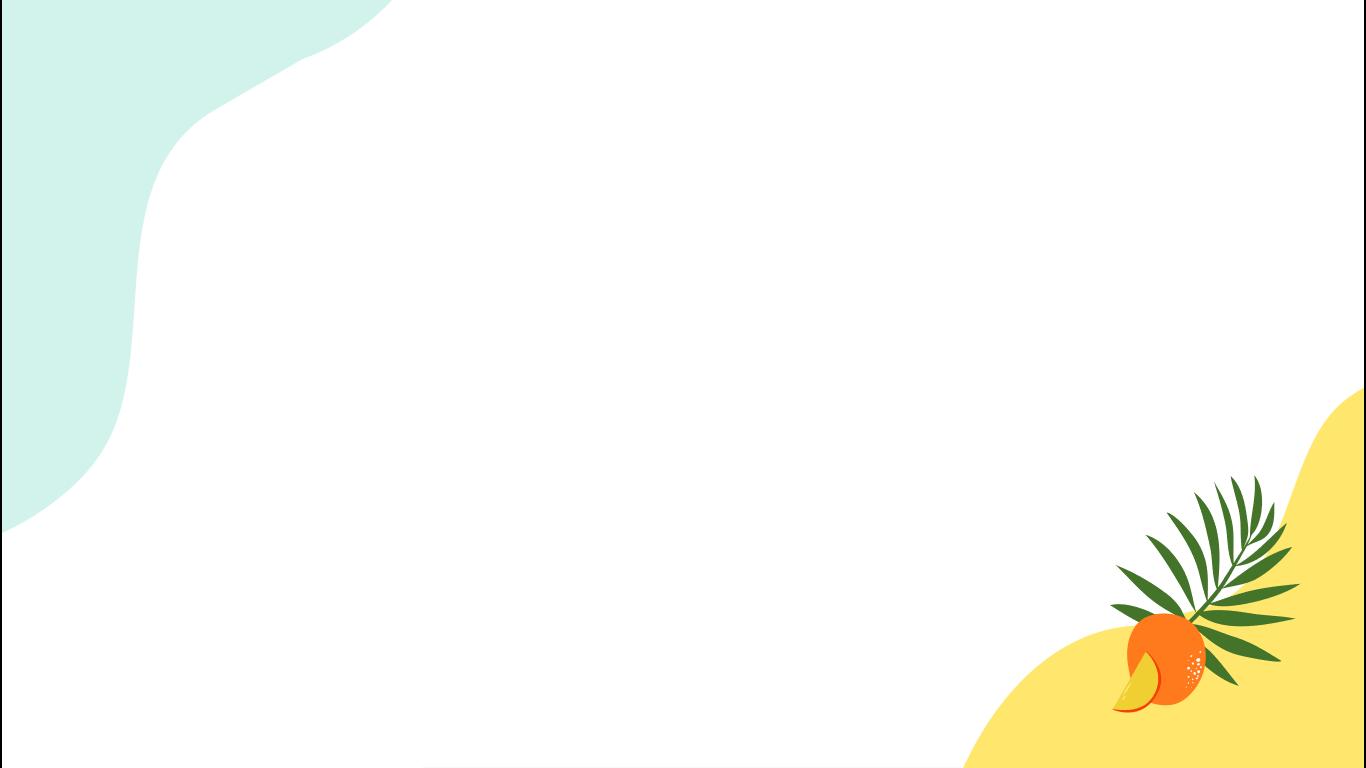 Việc Trần Quốc Toản vô tình bóp nát quả cam thể hiện điều gì?
5
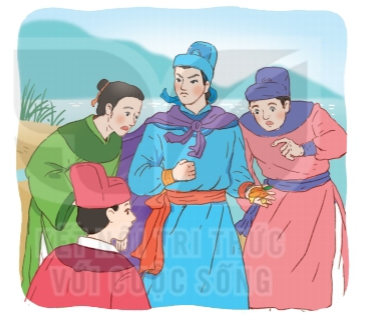 Lòng yêu nước
Căm thù giặc
BÓP NÁT QUẢ CAM
Đọc lại  toàn bài
Giặc Nguyên cho sứ thần sang giả vờ mượn đường để xâm chiếm nước ta. Thấy sứ giặc ngang ngược, Trần Quốc Toản vô cùng căm giận.
	Biết vua họp bàn việc nước dưới thuyền rồng, Quốc Toản quyết đợi gặp vua xin đánh giặc. Đợi mãi không gặp được vua, cậu liều chết xô mấy người lính gác, xăm xăm xuống bến.
	Gặp vua, Quốc Toản quỳ xuống tâu:
	– Cho giặc mượn đường là mất nước. Xin bệ hạ cho đánh!
	Nói xong, cậu tự đặt thanh gươm lên gáy, xin chịu tội.
	Vua cho Toản đứng dậy, ôn tồn bảo:
	 – Quốc Toản làm trái phép nước, lễ ra phải trị tội. Nhưng còn trẻ mà đã biết lo việc nước, ta có lời khen.
	Nói rồi, vua ban cho Quốc Toản một quả cam.
	Quốc Toản ấm ức bước lên bờ: “Vua ban cho cam quý nhưng xem ta như trẻ con, không cho dự bàn việc nước”. Nghĩ đến quân giặc ngang ngược, cậu nghiến răng, hai bàn tay bóp chặt.
	Khi trở ra, Quốc Toản xoè tay cho mọi người xem cam quý. Nhưng quả cam đã nát từ bao giờ. 
(Theo Nguyễn Huy Tưởng)
[Speaker Notes: Tác giả bộ ppt Toán + TV2: Phan Thị Linh – Đà Nẵng
Sđt lh: 0916.604.268
+ Zalo: 0916.604.268
+ Facebook cá nhân: https://www.facebook.com/nhilinh.phan/
+ Nhóm chia sẻ tài liệu: https://www.facebook.com/groups/443096903751589
Hãy liên hệ chính chủ sản phẩm để được hỗ trợ và đồng hành trong suốt năm học nhé!]
Sắp xếp từ ngữ dưới đây vào nhóm thích hợp.
quả cam
Trần Quốc Toản
vua
thuyền rồng
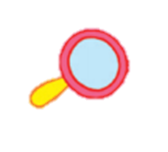 1
sứ thần
thanh gươm
lính
Trần Quốc Toản
thuyền rồng
thanh gươm
quả cam
sứ thần
lính
vua
[Speaker Notes: Tác giả bộ ppt Toán + TV2: Phan Thị Linh – Đà Nẵng
Sđt lh: 0916.604.268
+ Zalo: 0916.604.268
+ Facebook cá nhân: https://www.facebook.com/nhilinh.phan/
+ Nhóm chia sẻ tài liệu: https://www.facebook.com/groups/443096903751589
Hãy liên hệ chính chủ sản phẩm để được hỗ trợ và đồng hành trong suốt năm học nhé!]
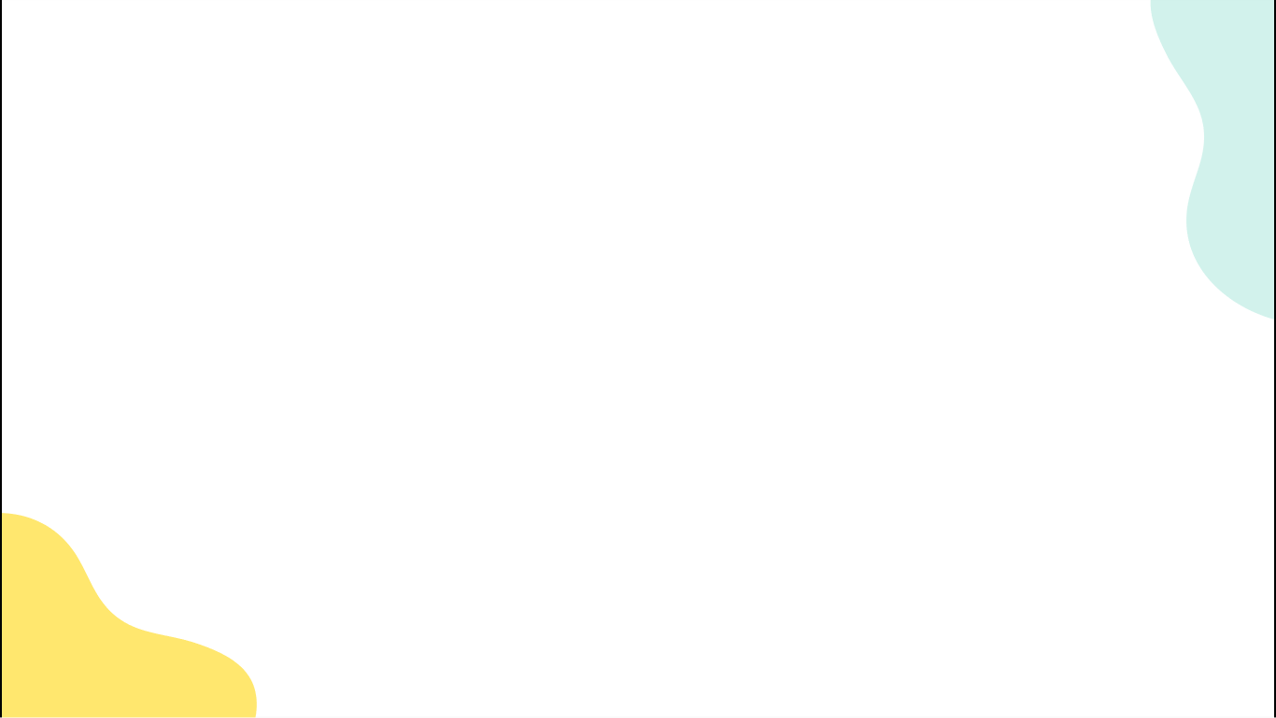 Kết hợp ô chữ bên trái với ô chữ bên phải để tạo câu nêu hoạt động.
2
Câu nêu đặc điểm
trẻ tuổi mà dũng cảm.
Câu giới thiệu
Trần Quốc Toản
là một cậu bé có lòng yêu nước.
xô mấy người lính gác, xăm xăm xuống bến để gặp vua.
[Speaker Notes: GV cho HS tự đặt rồi chiếu câu tham khảo sau
Thầy cô tự thêm câu giúp người soạn nhé]
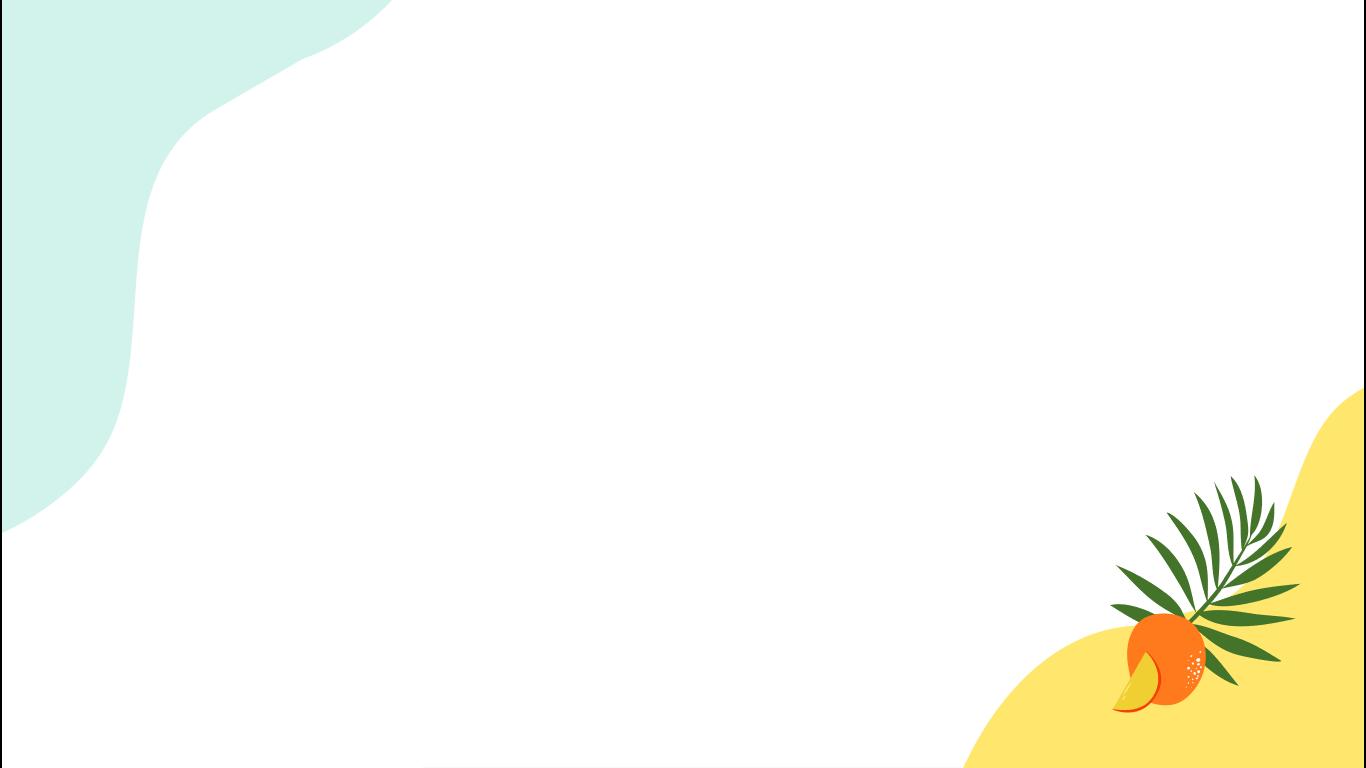 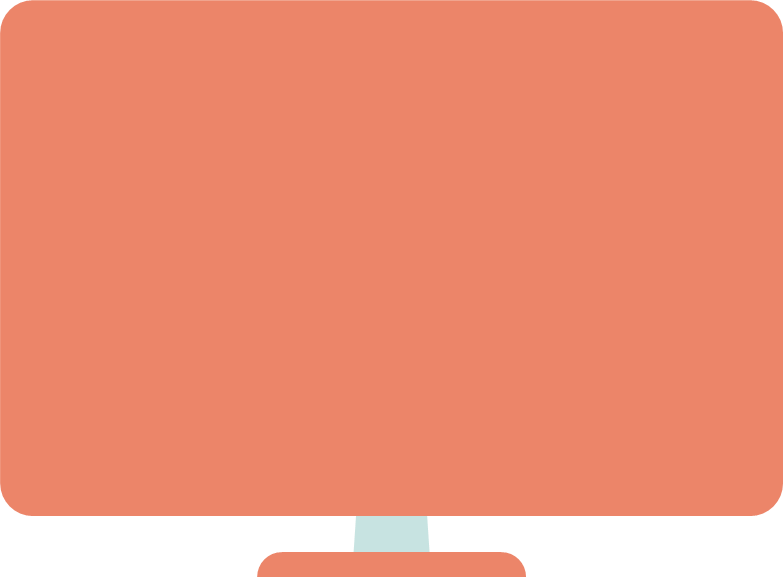 VẬN DỤNG
[Speaker Notes: Tác giả bộ ppt Toán + TV2: Phan Thị Linh – Đà Nẵng
Sđt lh: 0916.604.268
+ Zalo: 0916.604.268
+ Facebook cá nhân: https://www.facebook.com/nhilinh.phan/
+ Nhóm chia sẻ tài liệu: https://www.facebook.com/groups/443096903751589
Hãy liên hệ chính chủ sản phẩm để được hỗ trợ và đồng hành trong suốt năm học nhé!]
Trần Quốc Toản xin gặp vua 
để làm gì?
A. gây sự chú ý
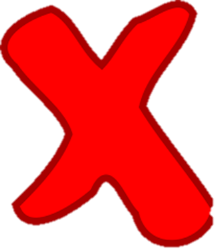 B. xin vua được đánh giặc
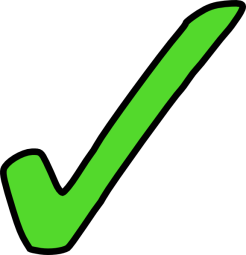 C. xin vua quả cam
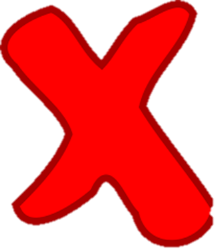 Từ ngữ nào đúng khi nói về 
Trần Quốc Toản?
A. nhút nhát
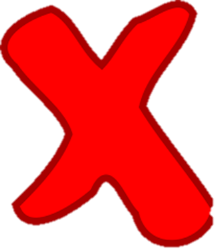 B. dũng cảm và yêu nước
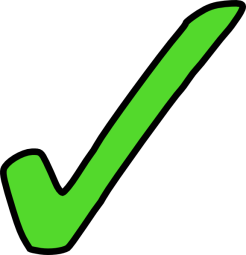 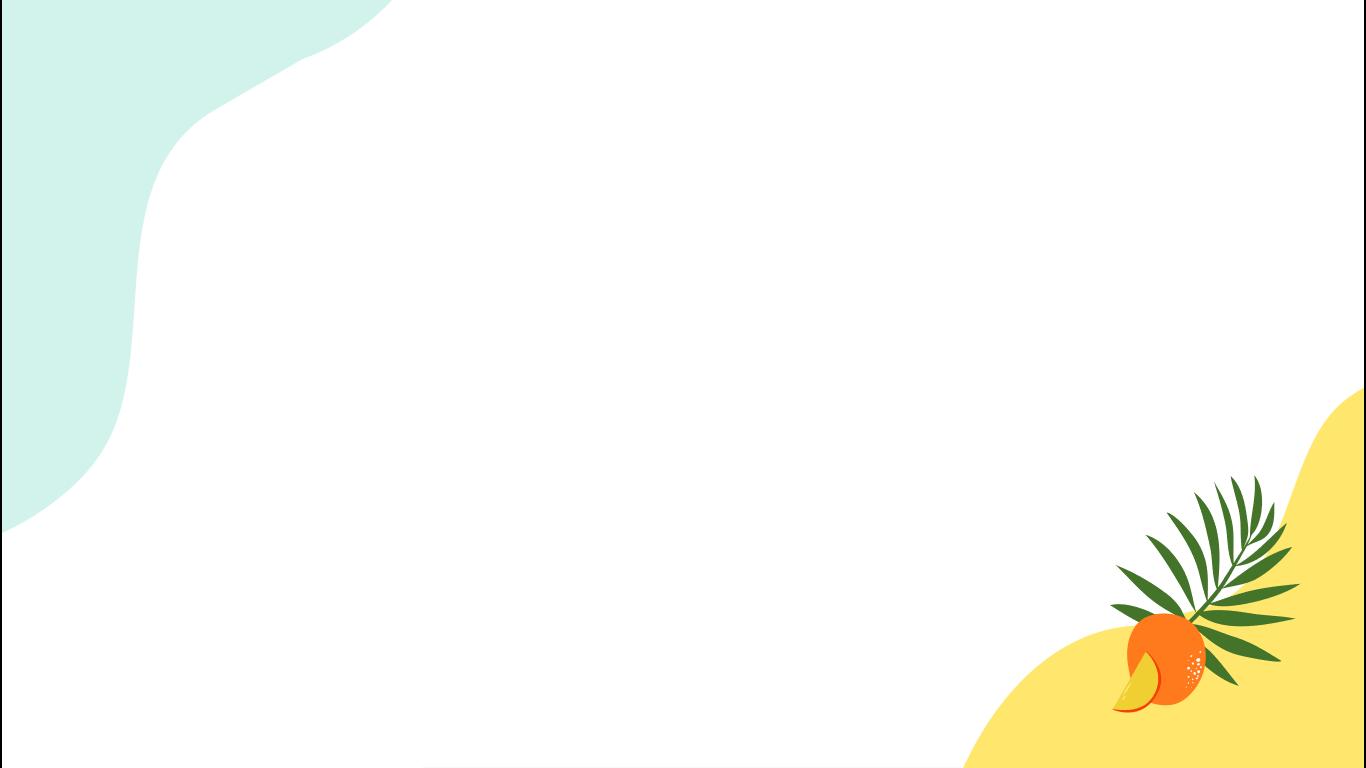 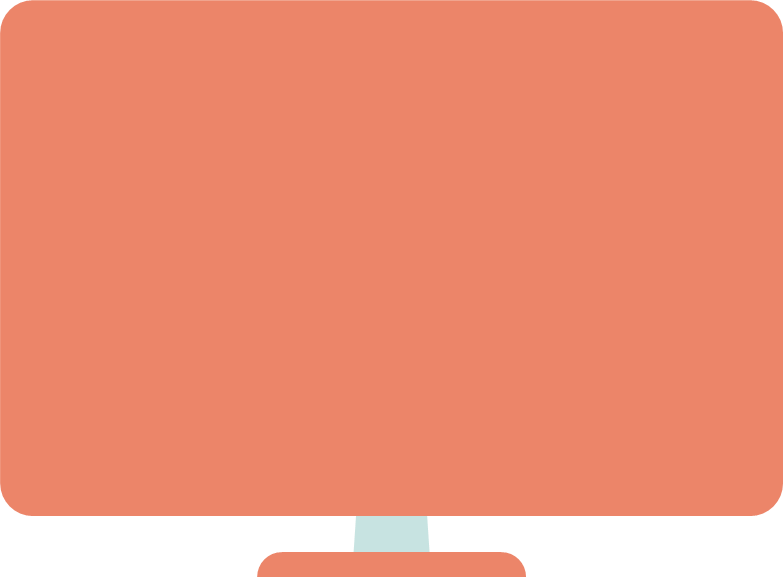 Dặn dò
[Speaker Notes: Tác giả bộ ppt Toán + TV2: Phan Thị Linh – Đà Nẵng
Sđt lh: 0916.604.268
+ Zalo: 0916.604.268
+ Facebook cá nhân: https://www.facebook.com/nhilinh.phan/
+ Nhóm chia sẻ tài liệu: https://www.facebook.com/groups/443096903751589
Hãy liên hệ chính chủ sản phẩm để được hỗ trợ và đồng hành trong suốt năm học nhé!]